ZyterHome Launch
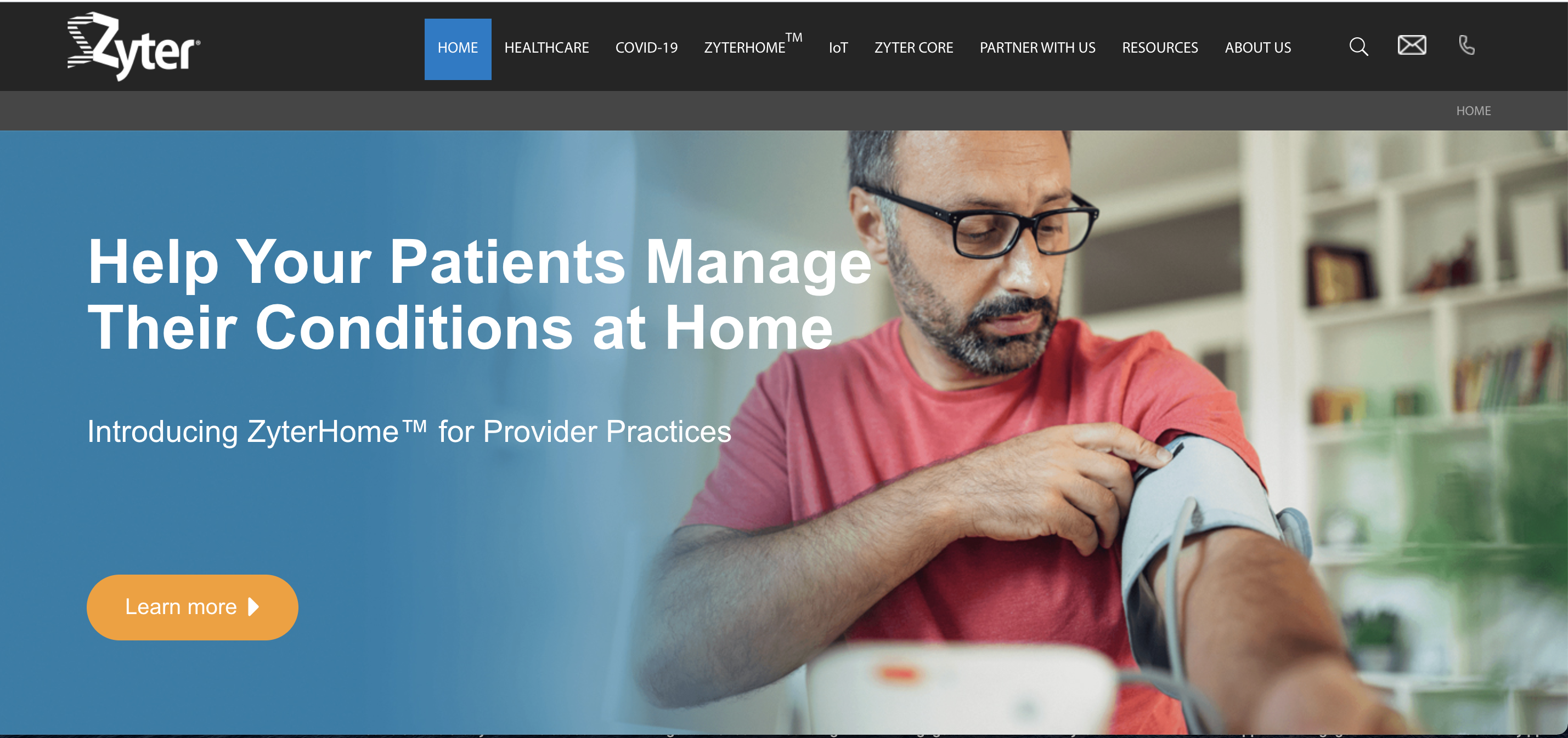 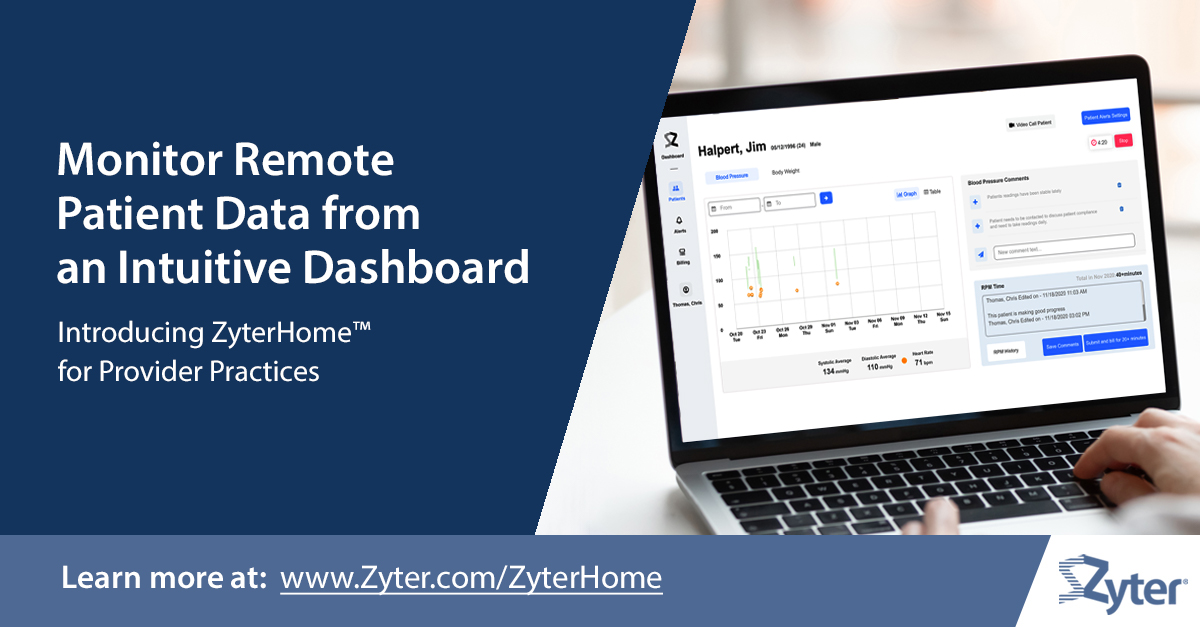 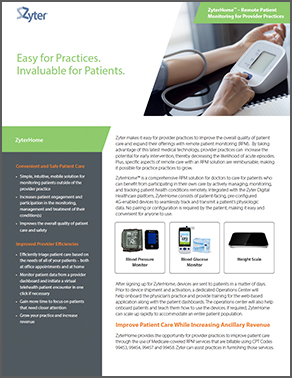 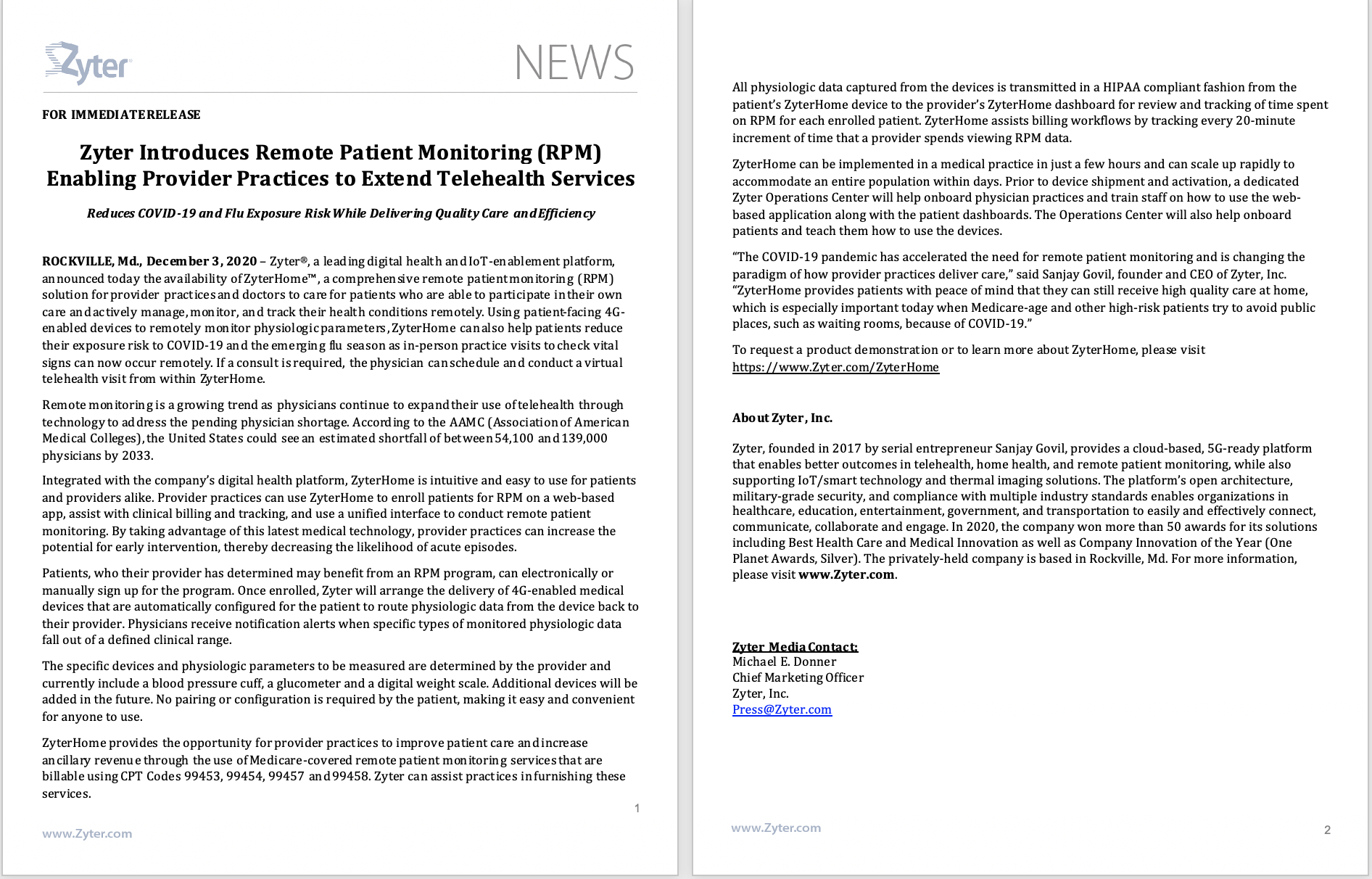 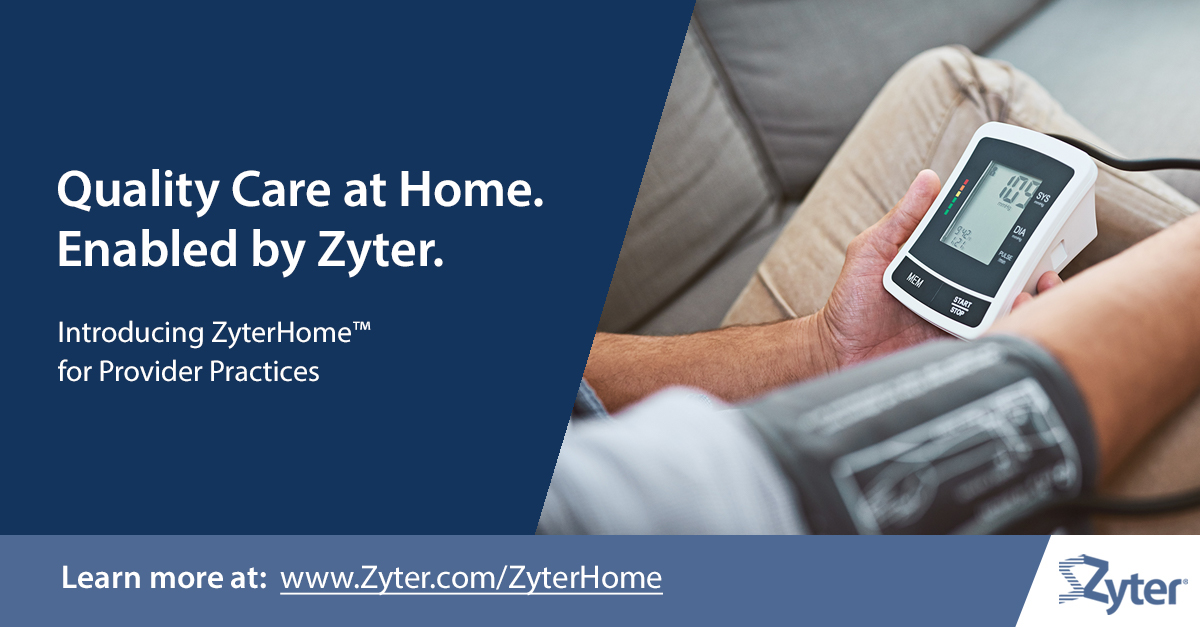 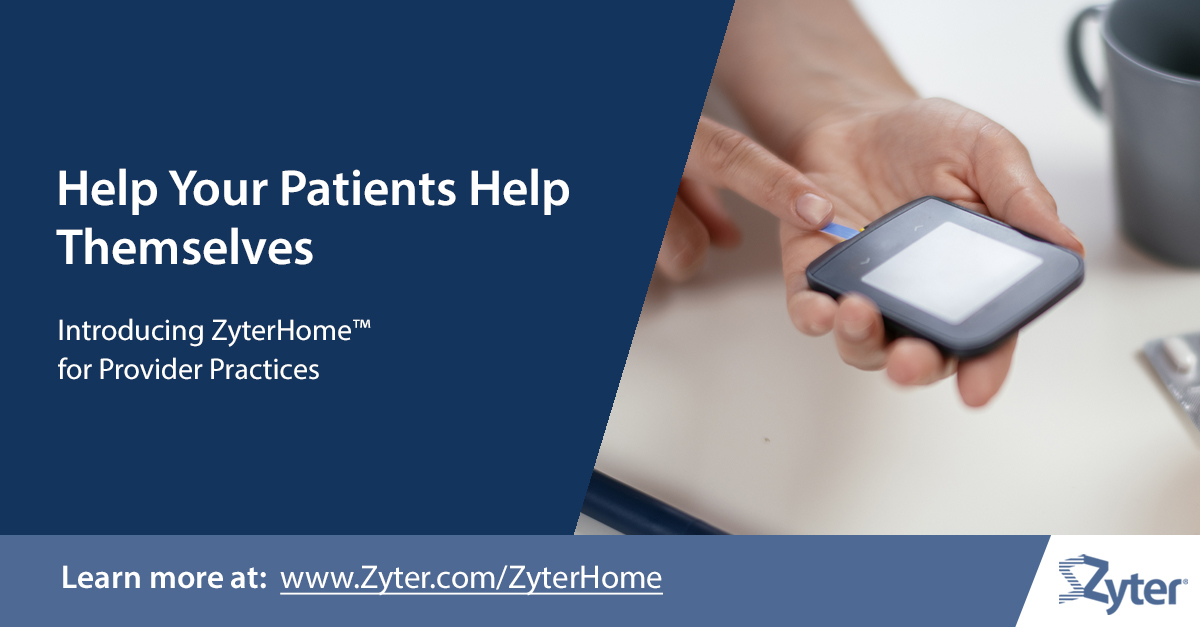 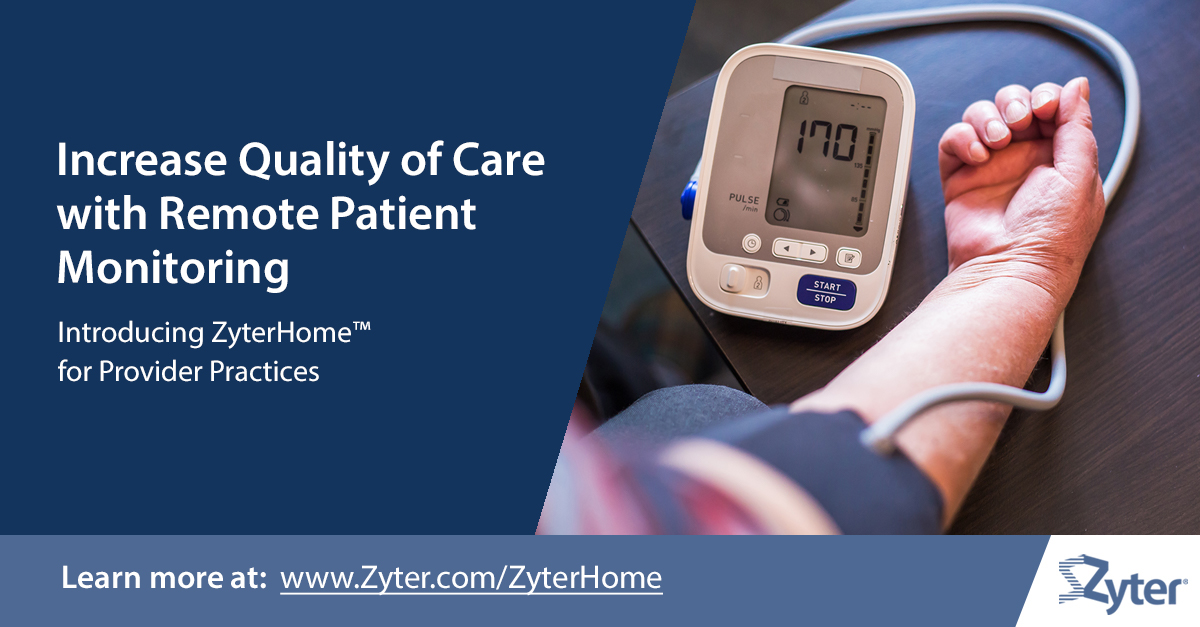 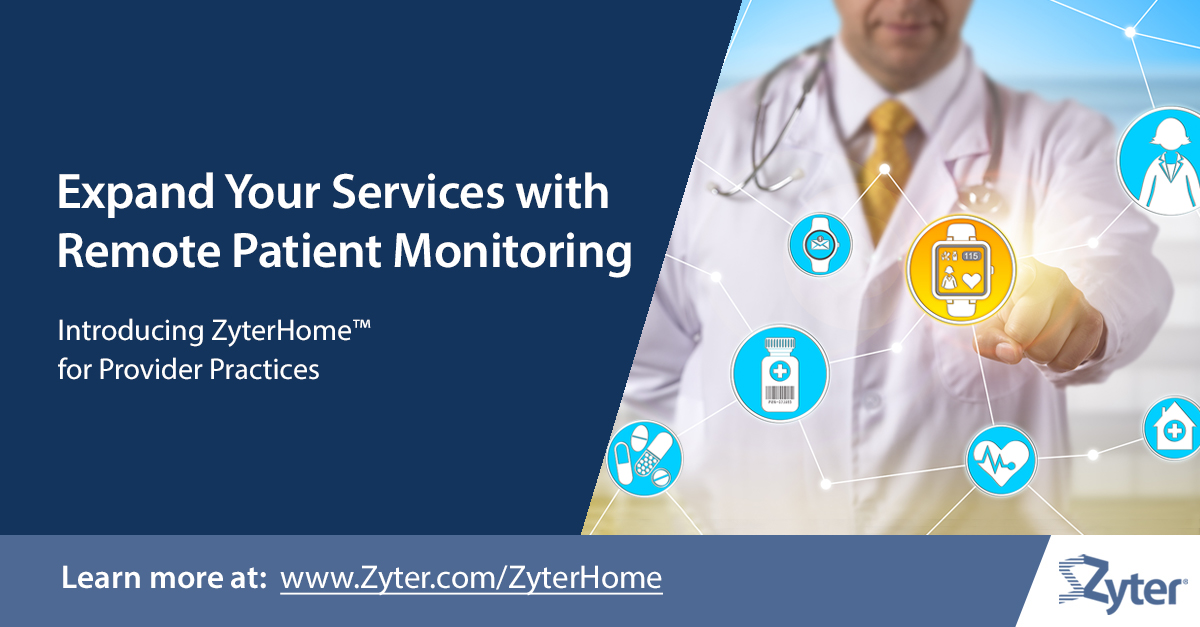 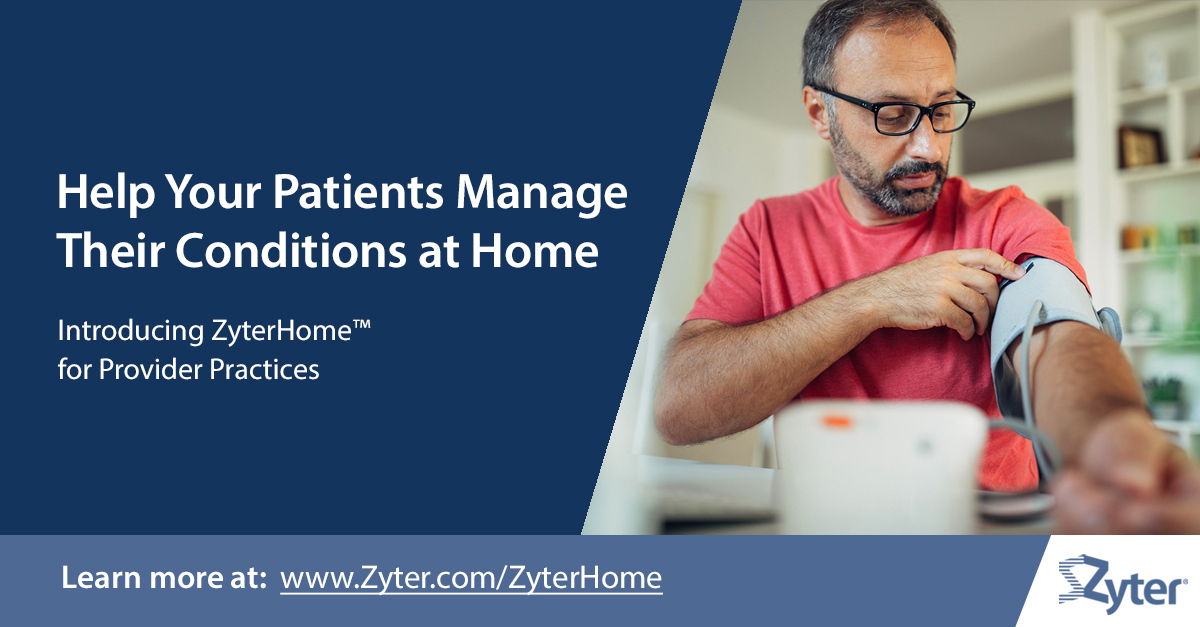 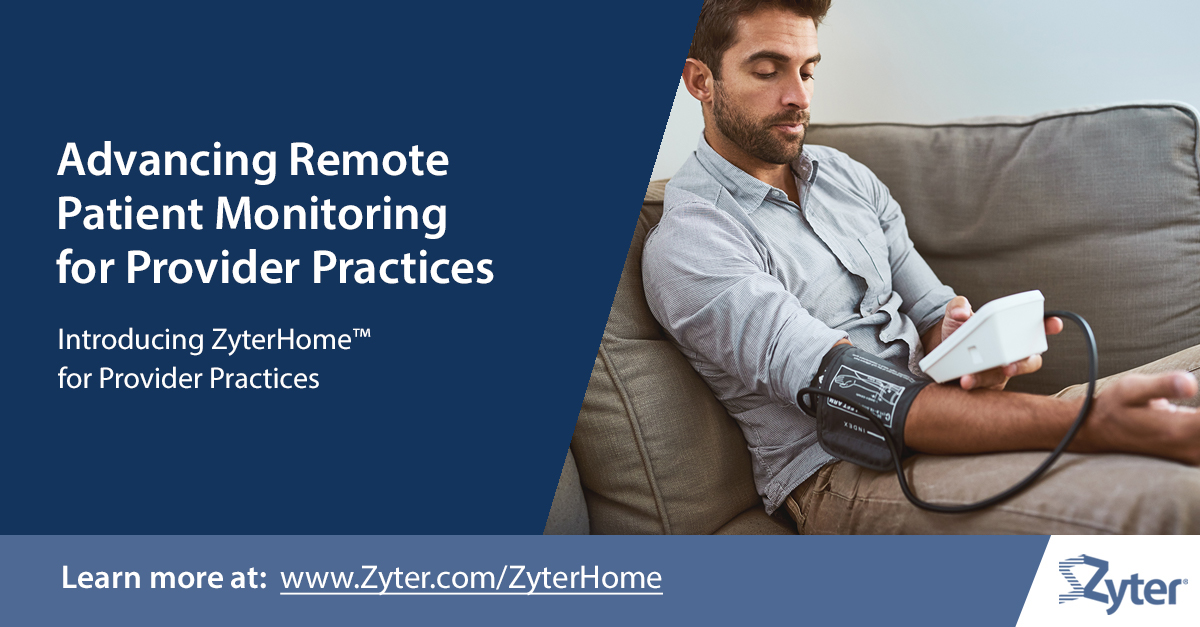 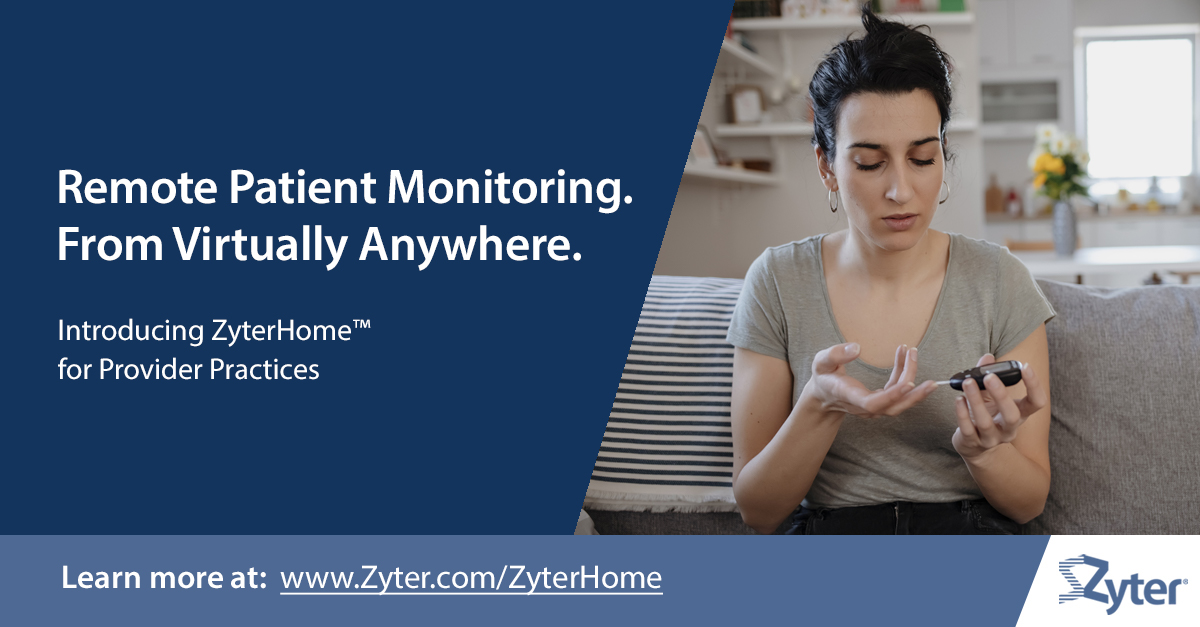 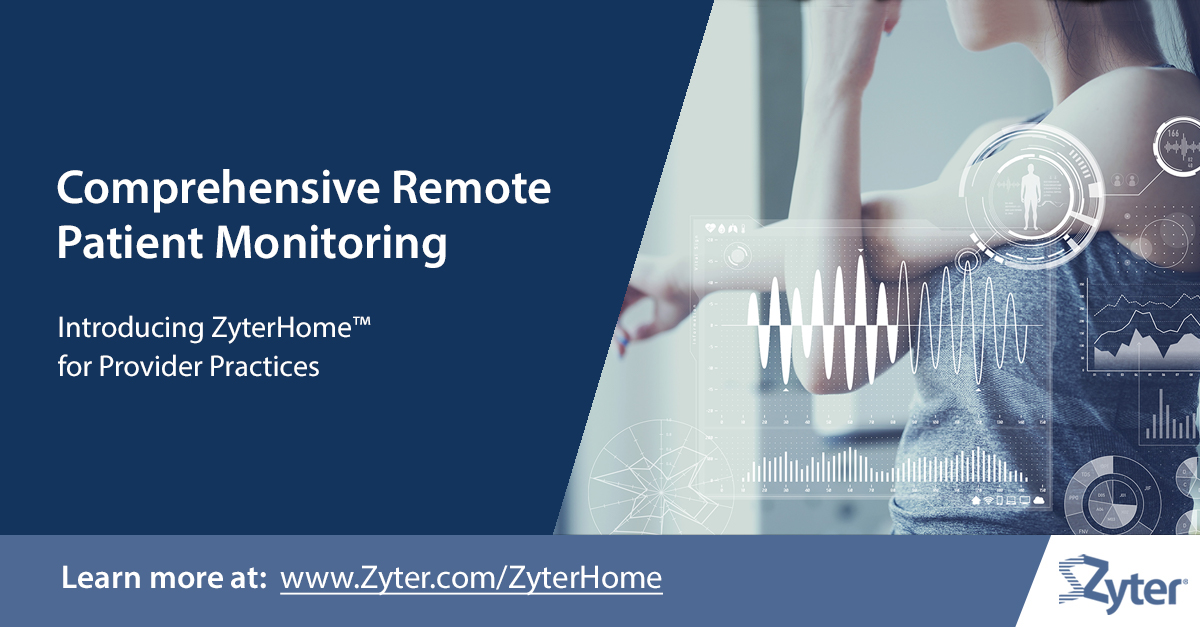 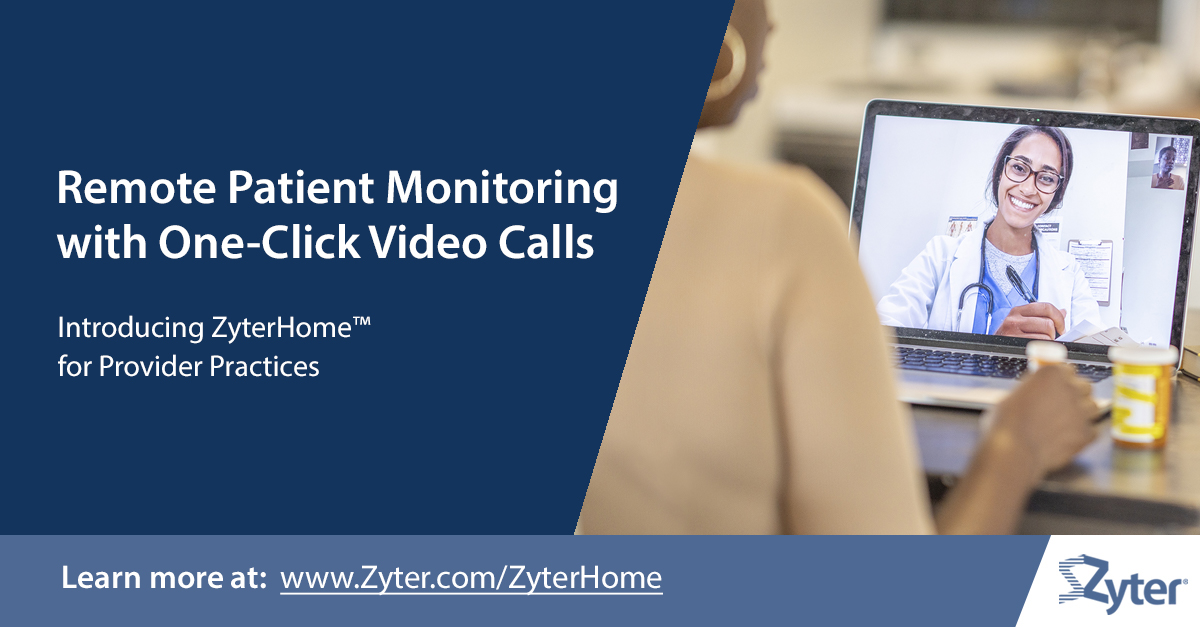 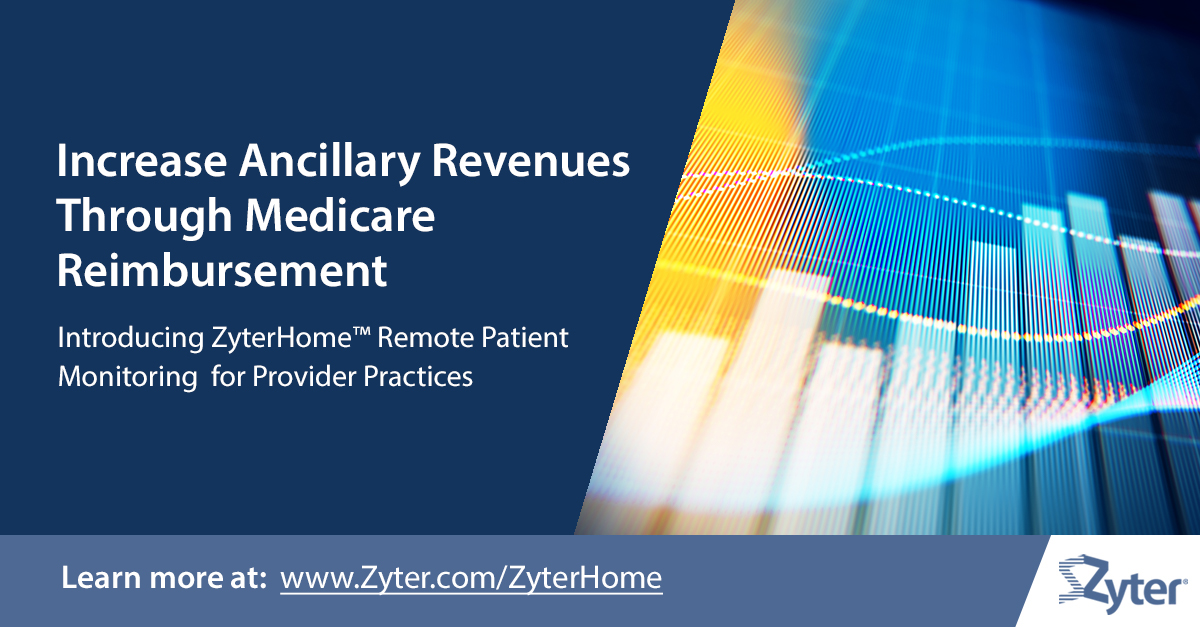 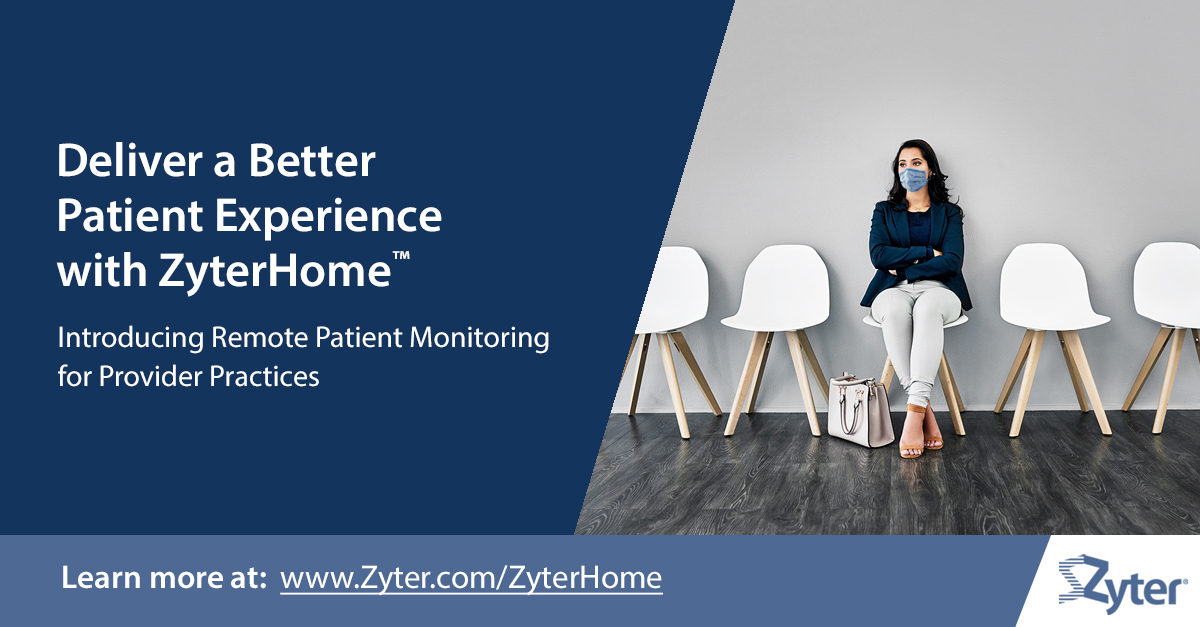 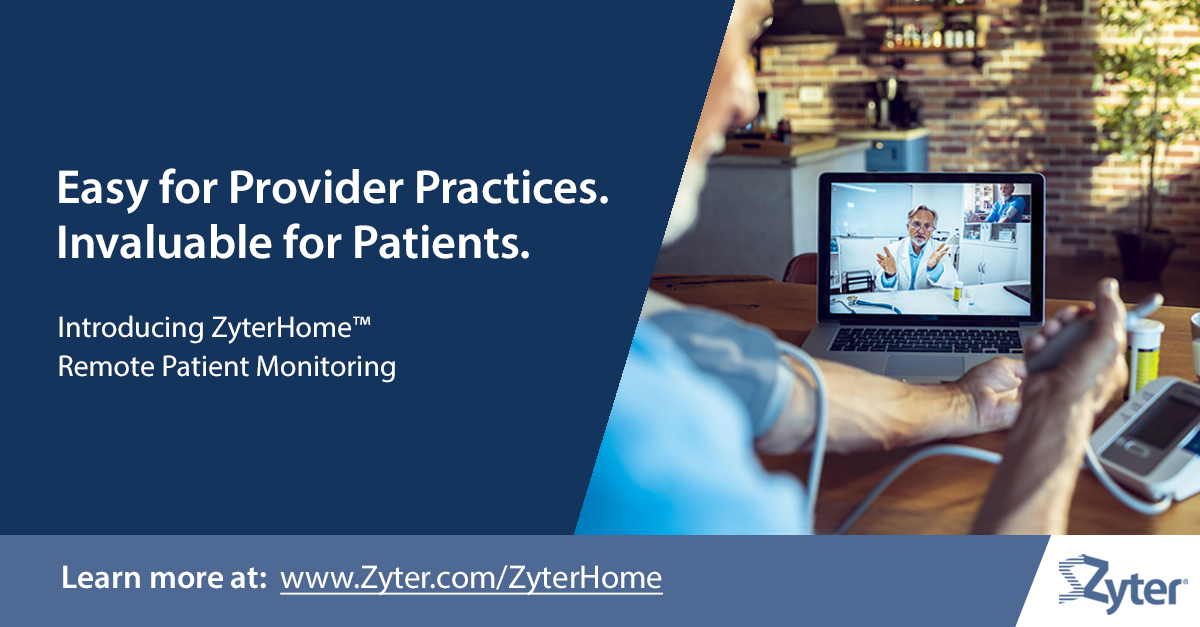 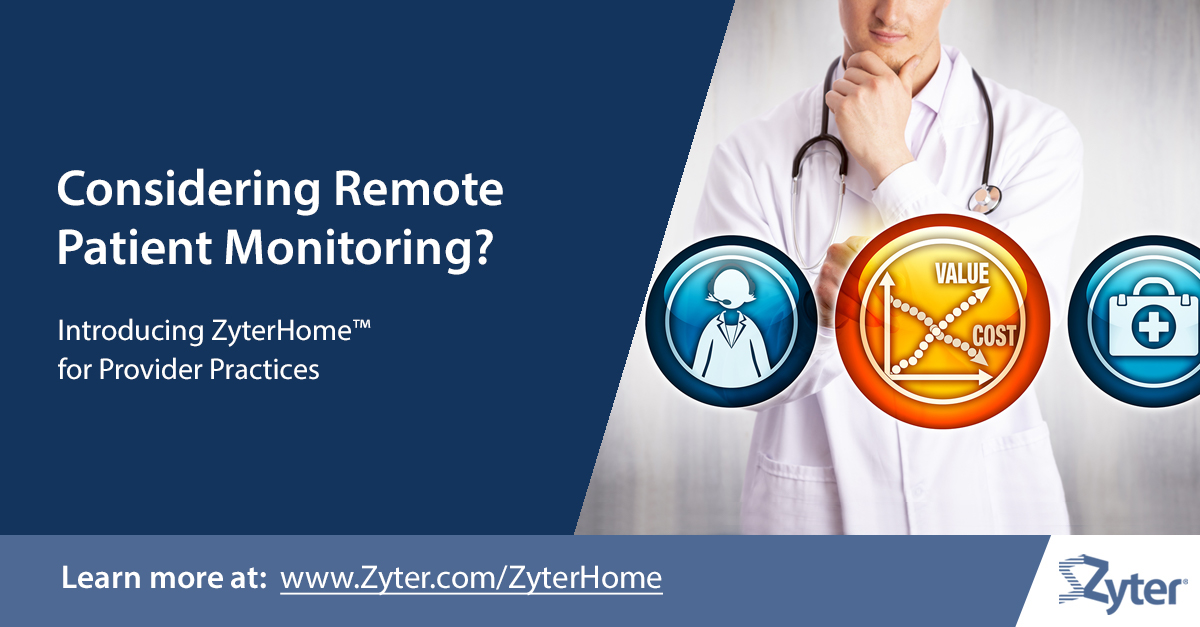 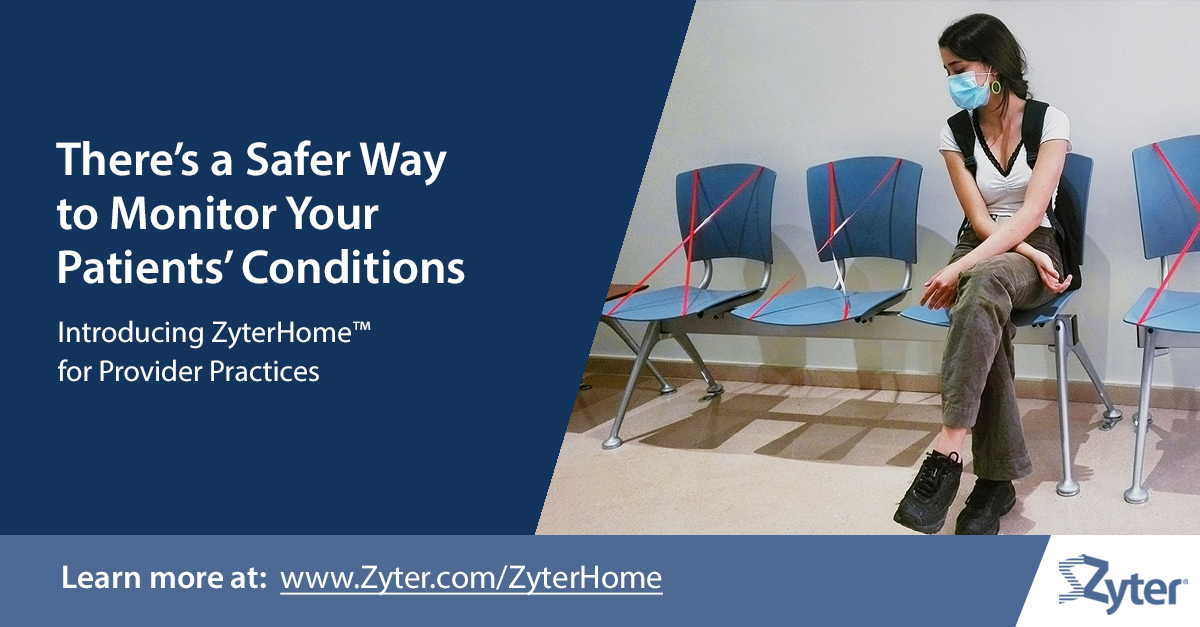 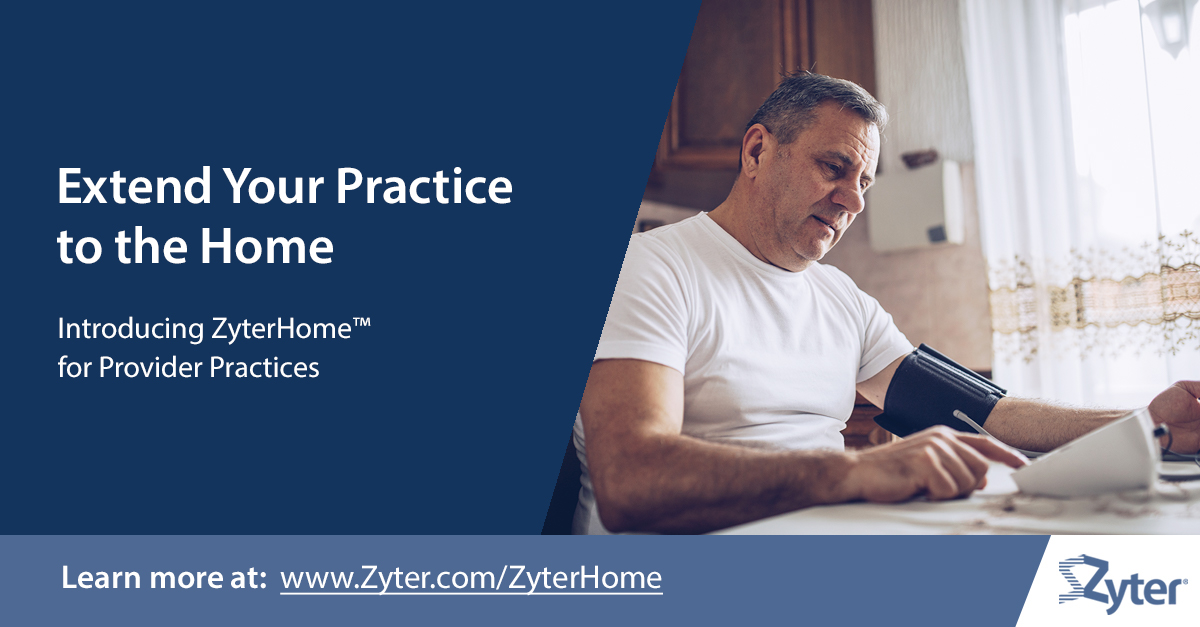 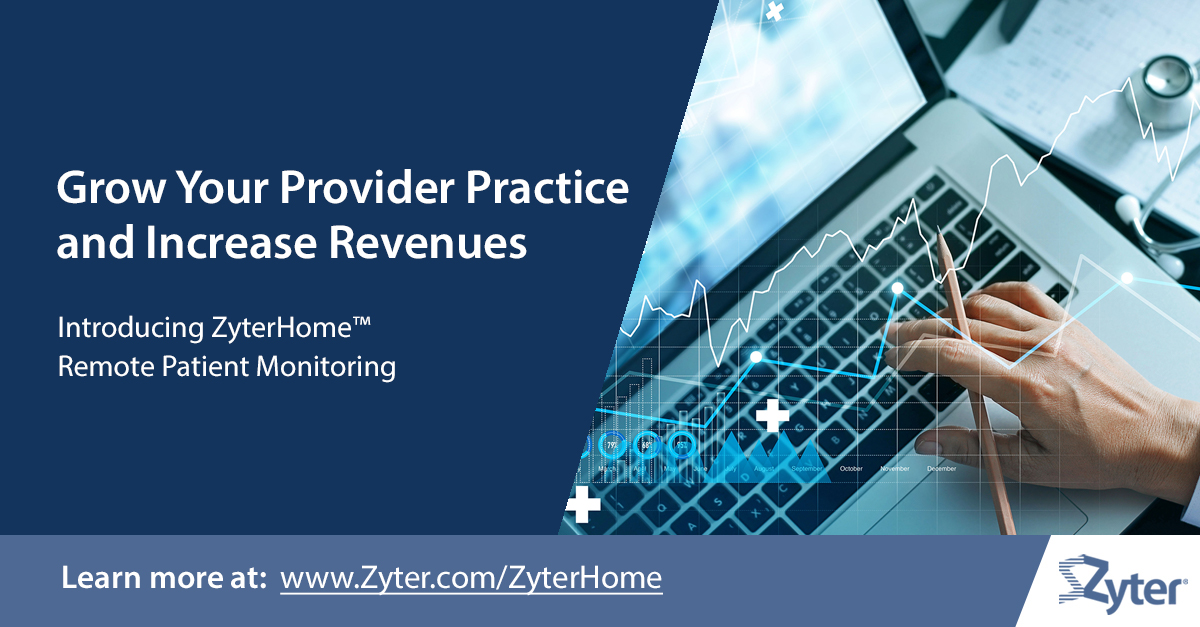 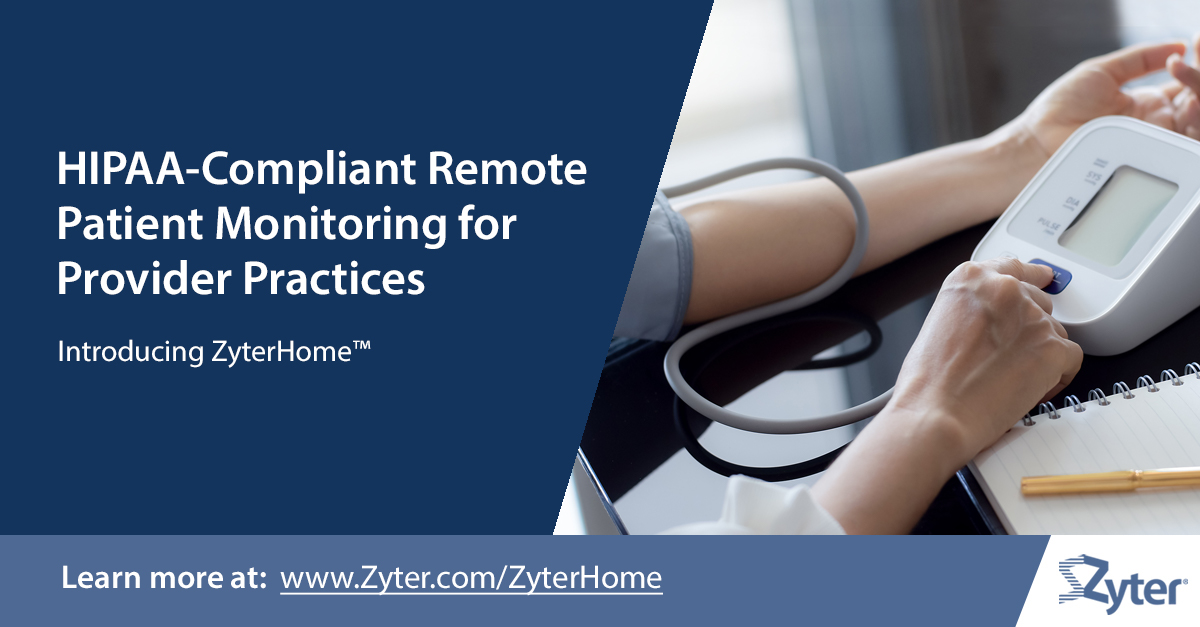 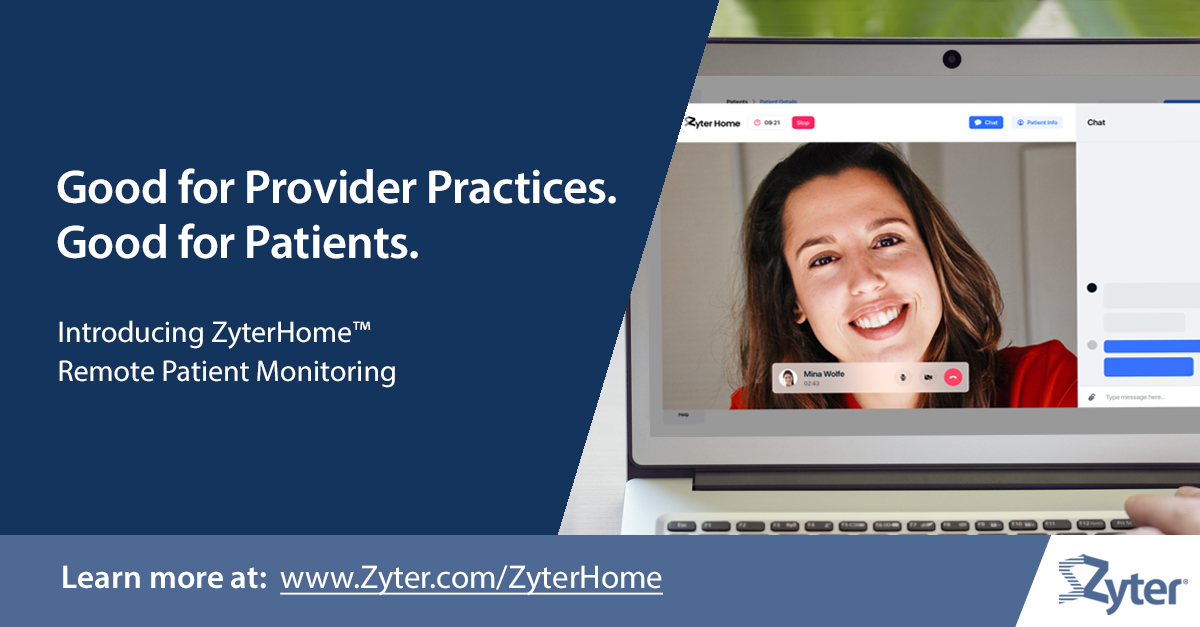 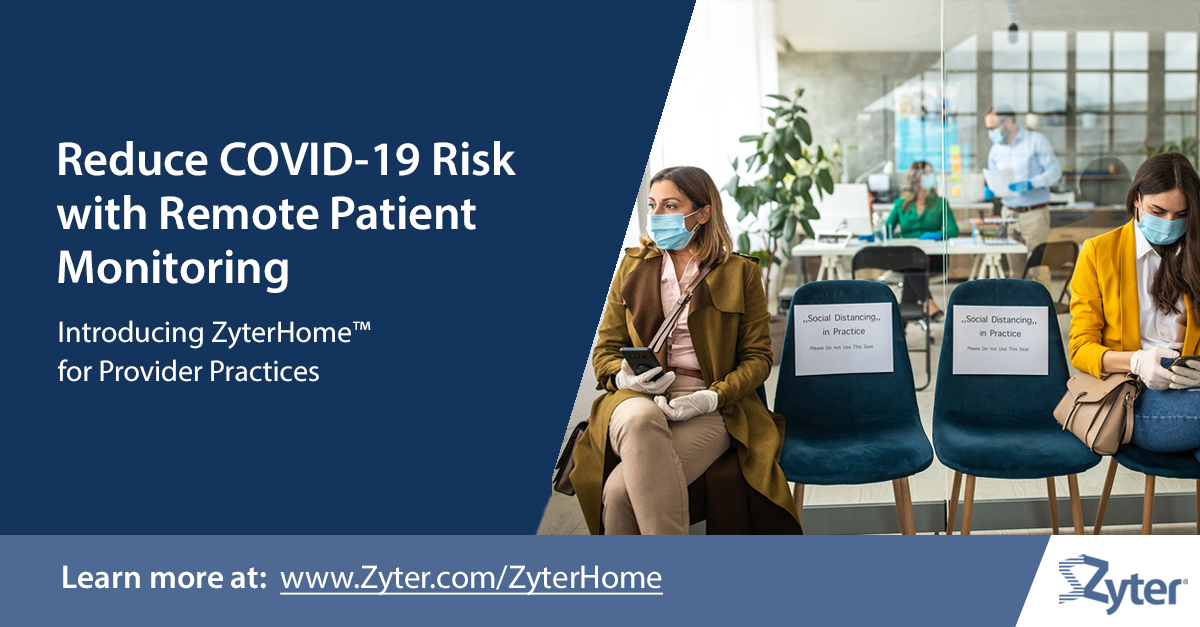 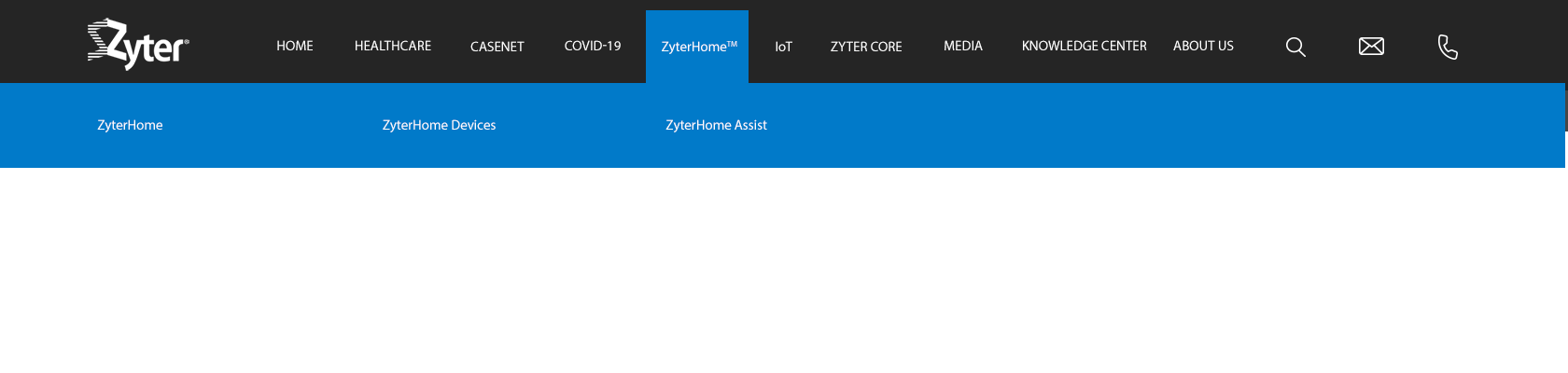 ZyterHome Website
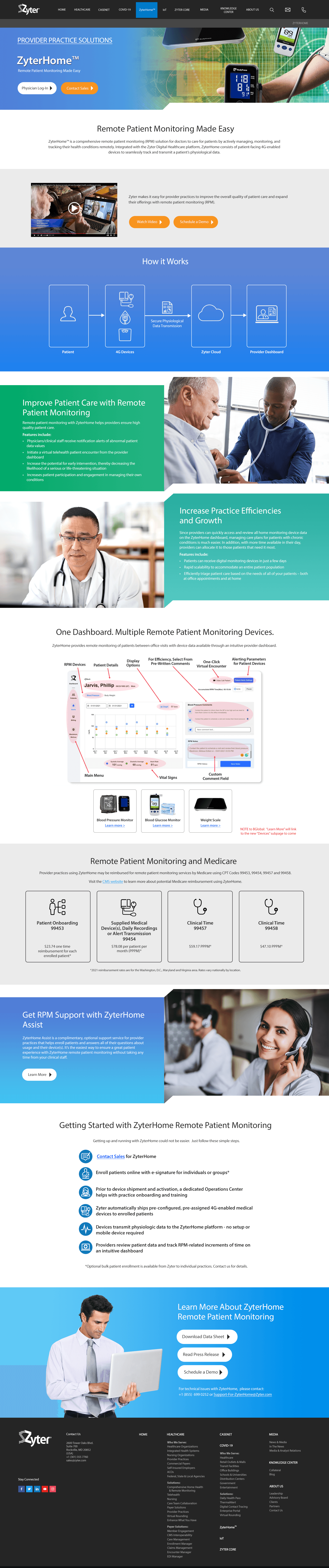 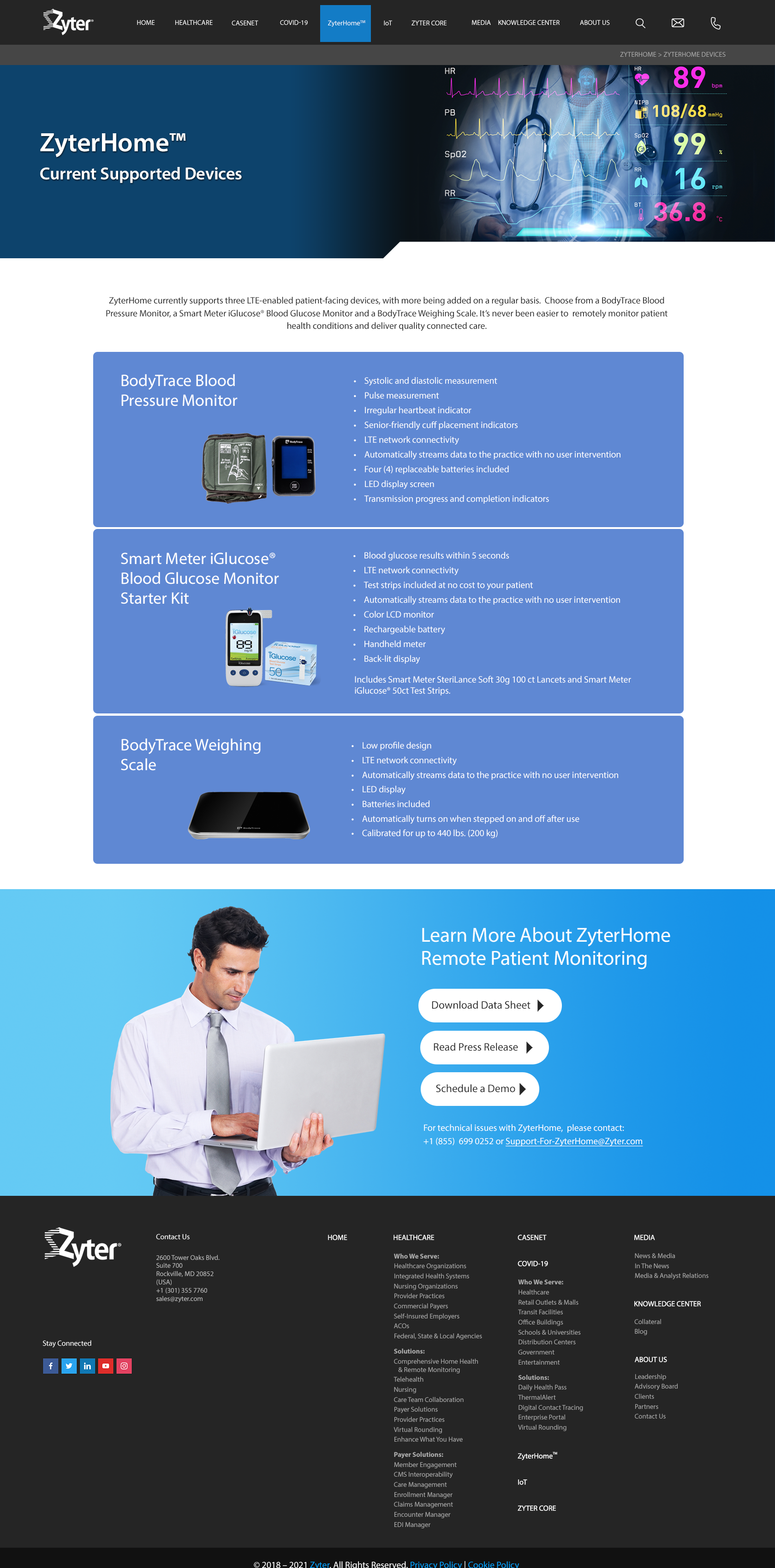 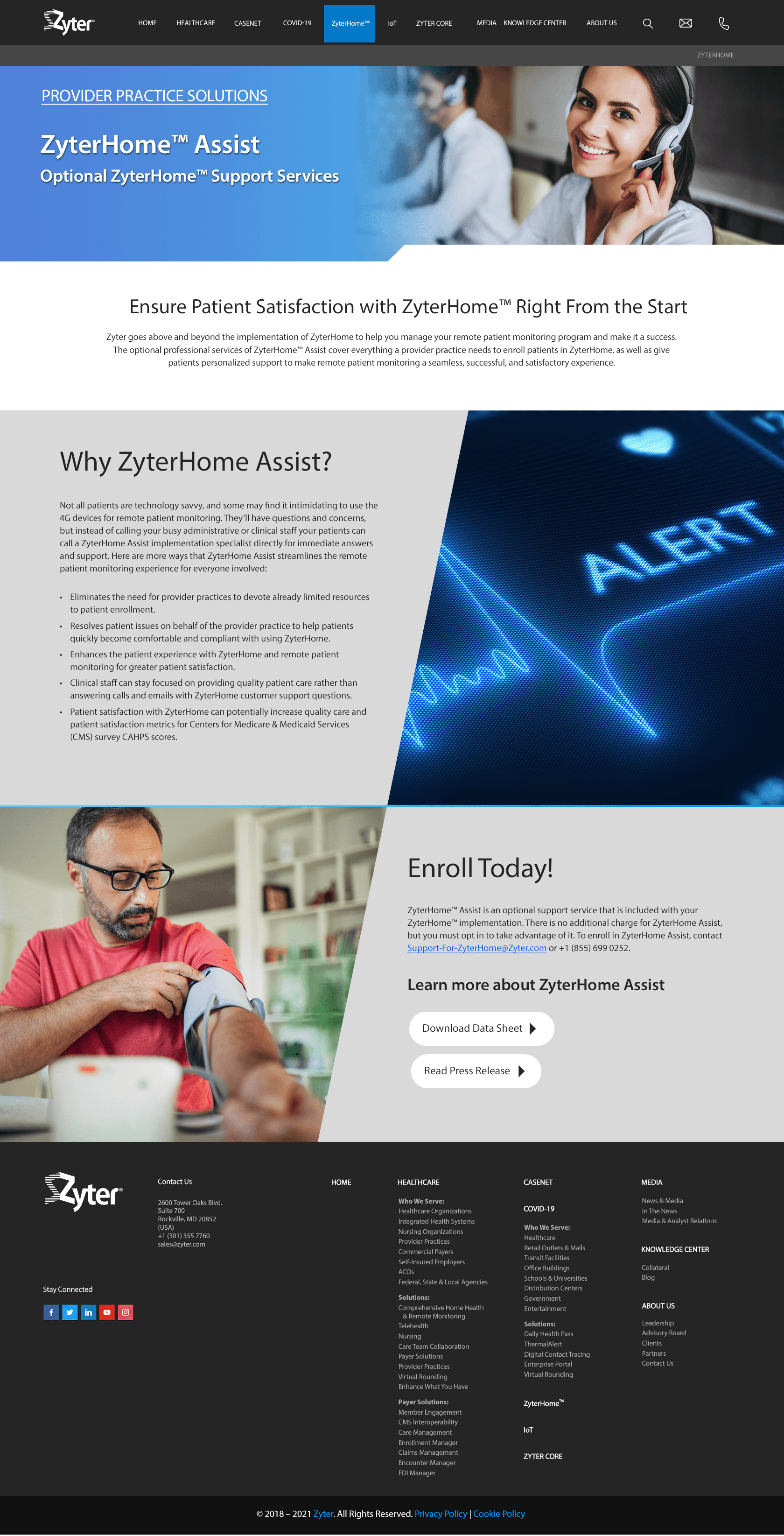 ZyterHome Assist Launch
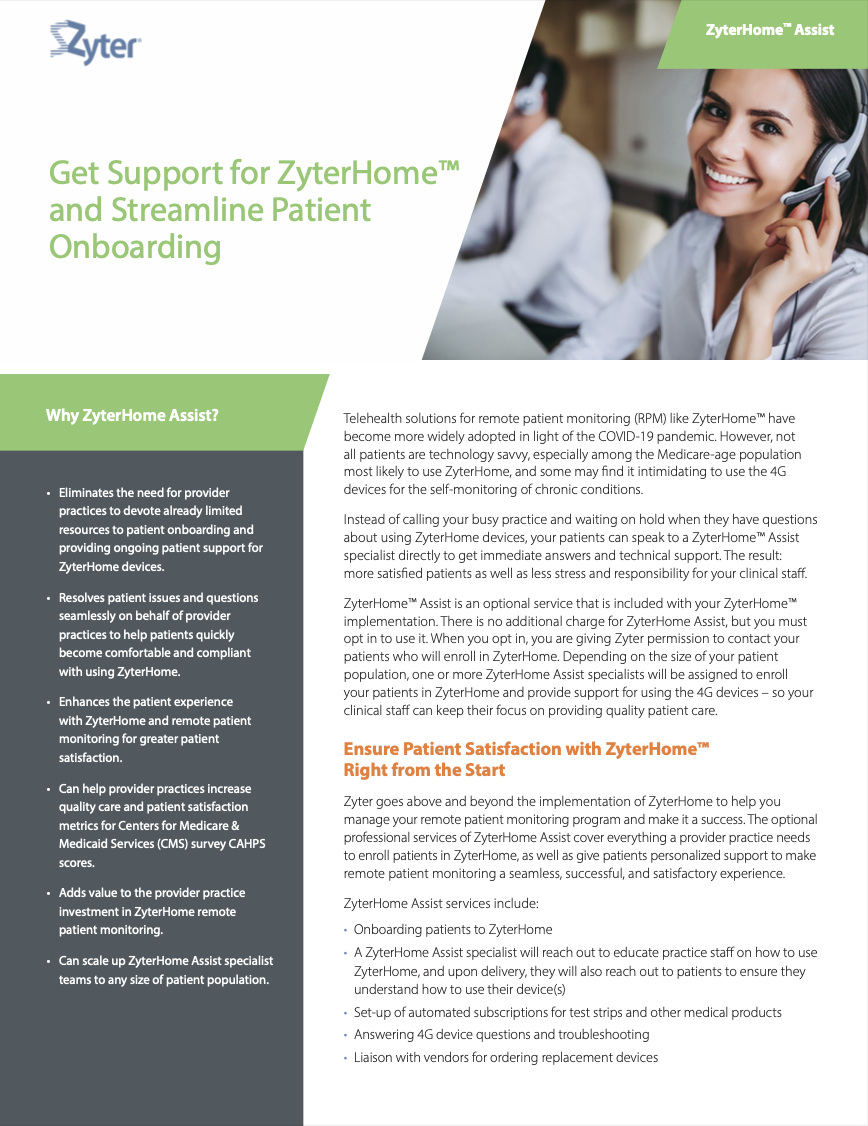 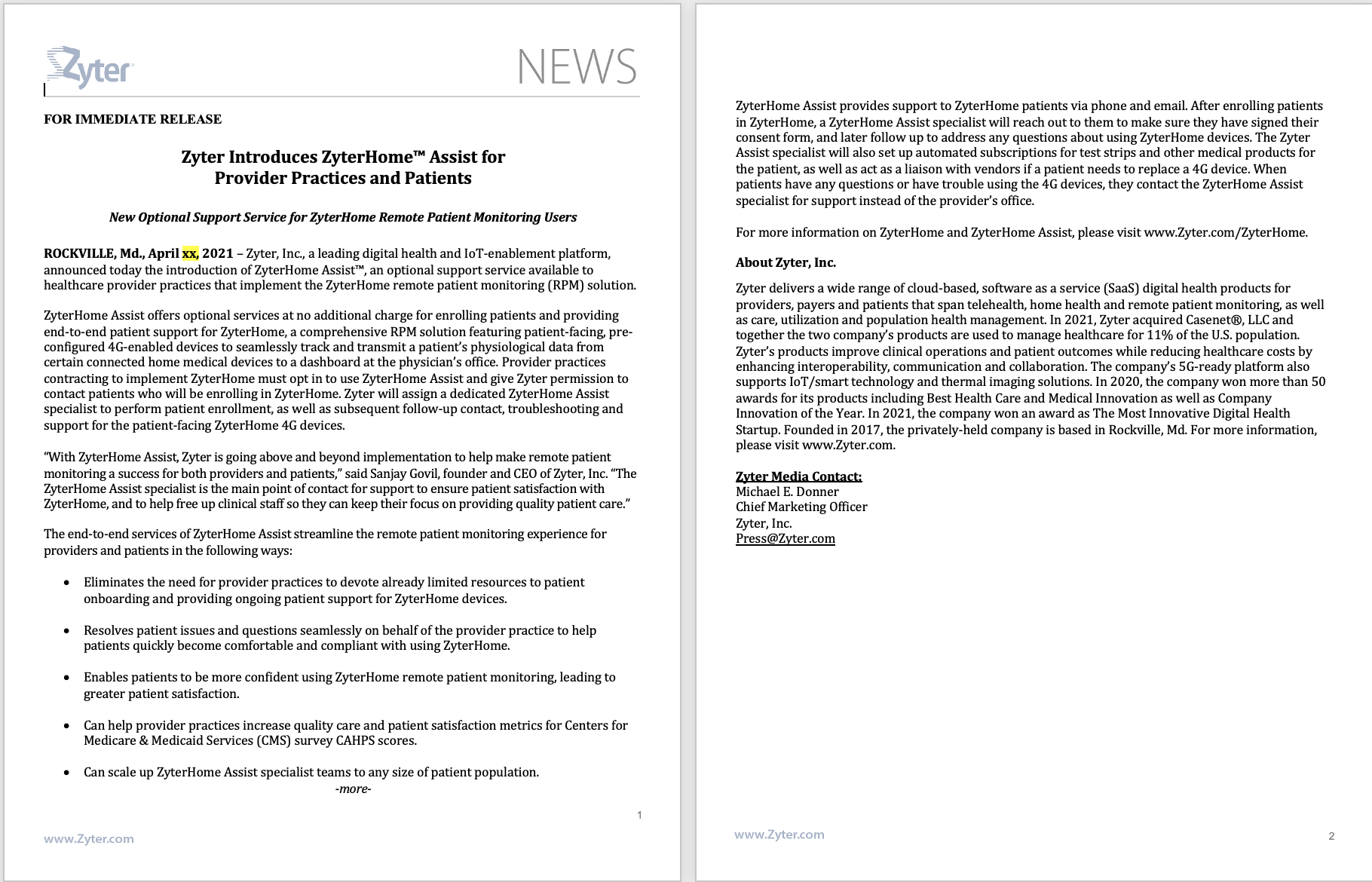 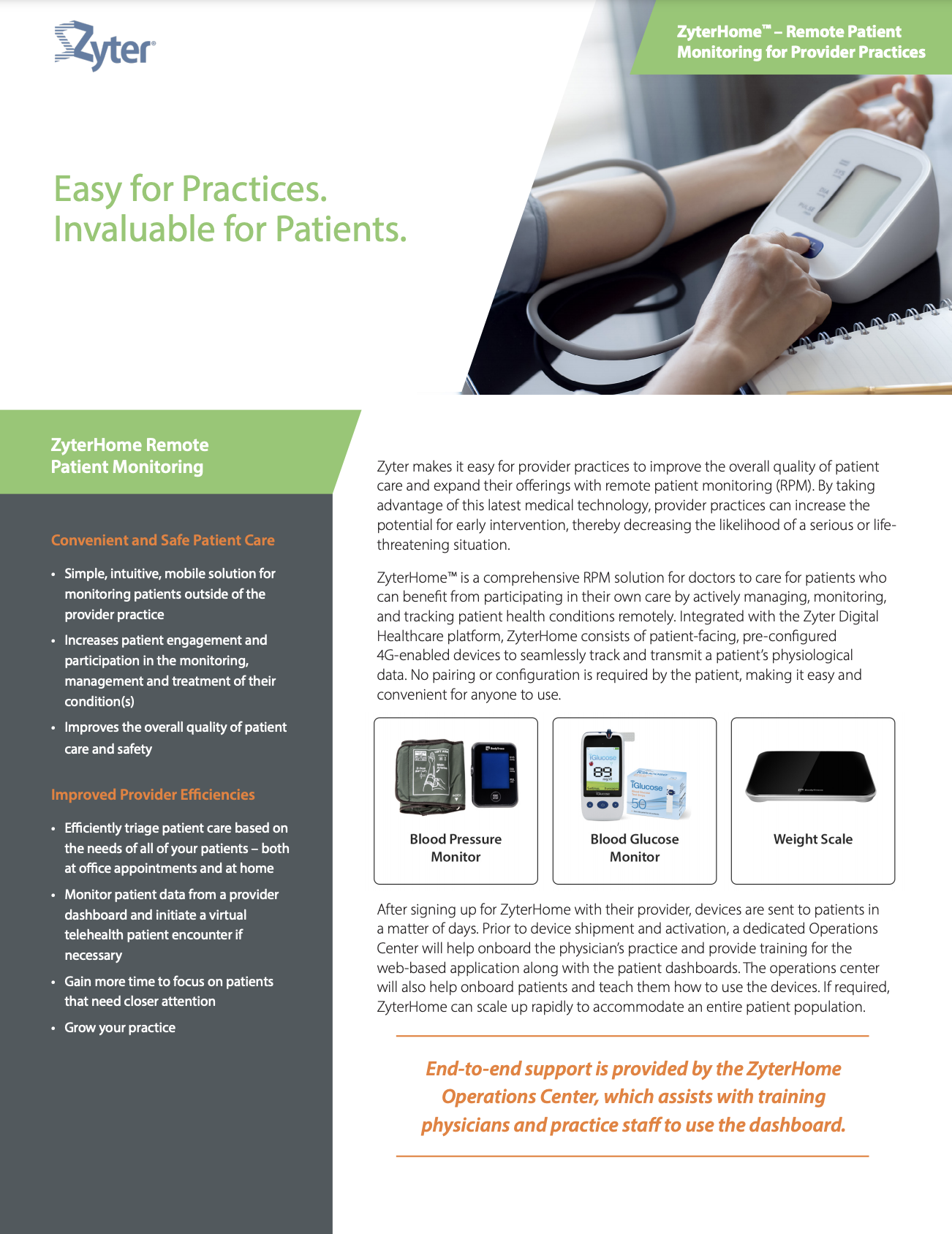 ZyterHome Assist Launch
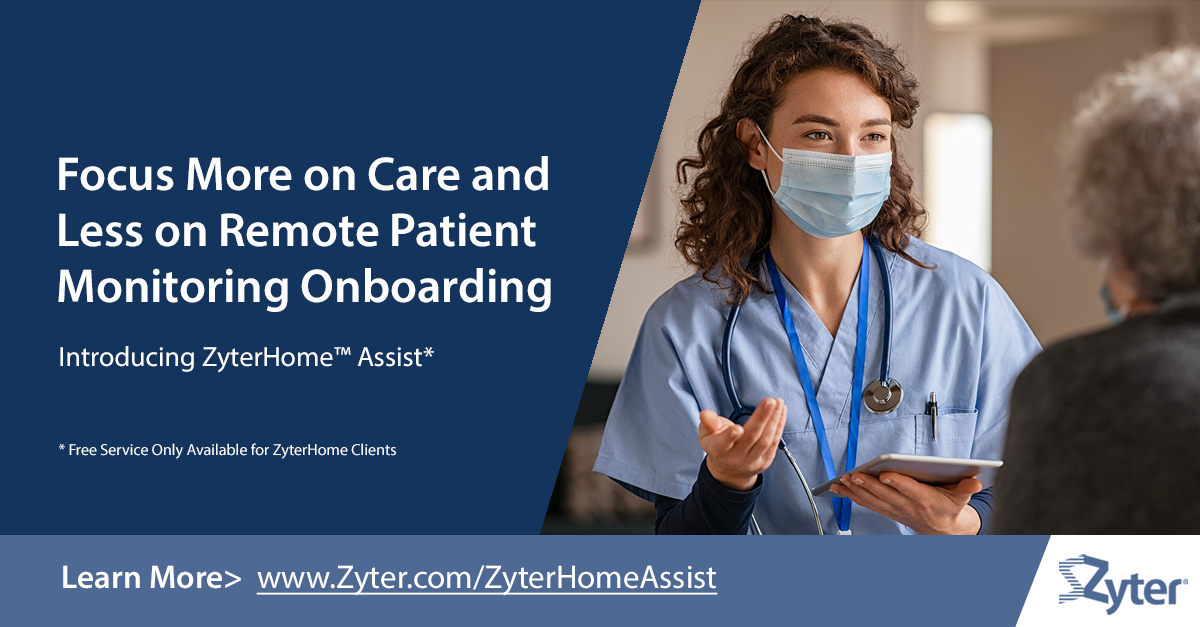 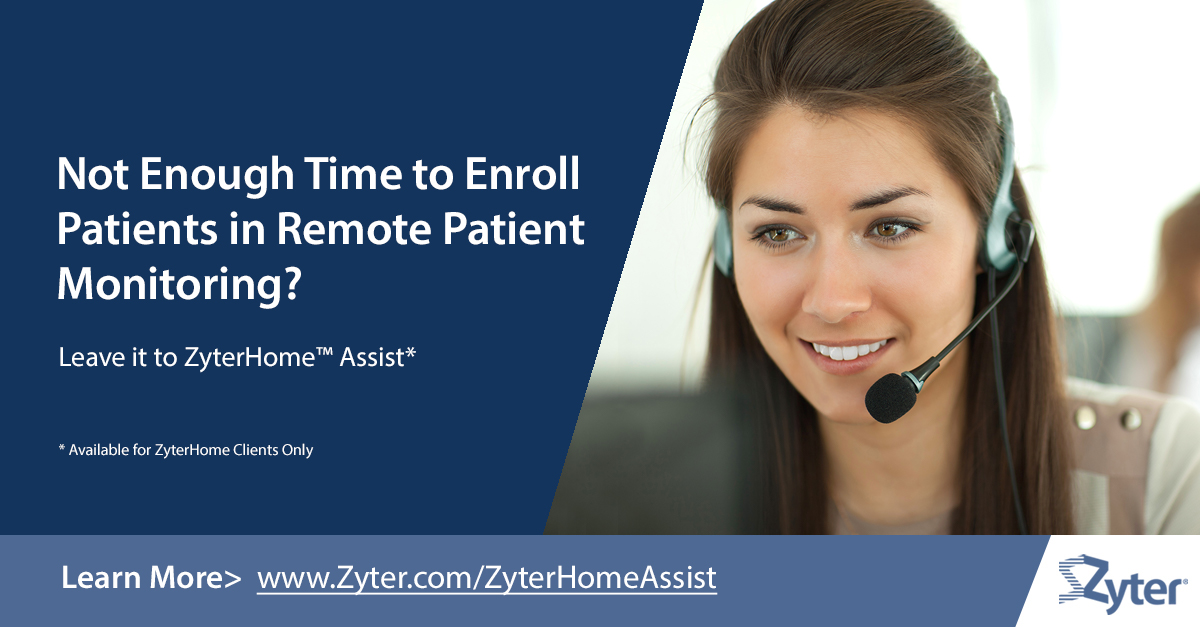 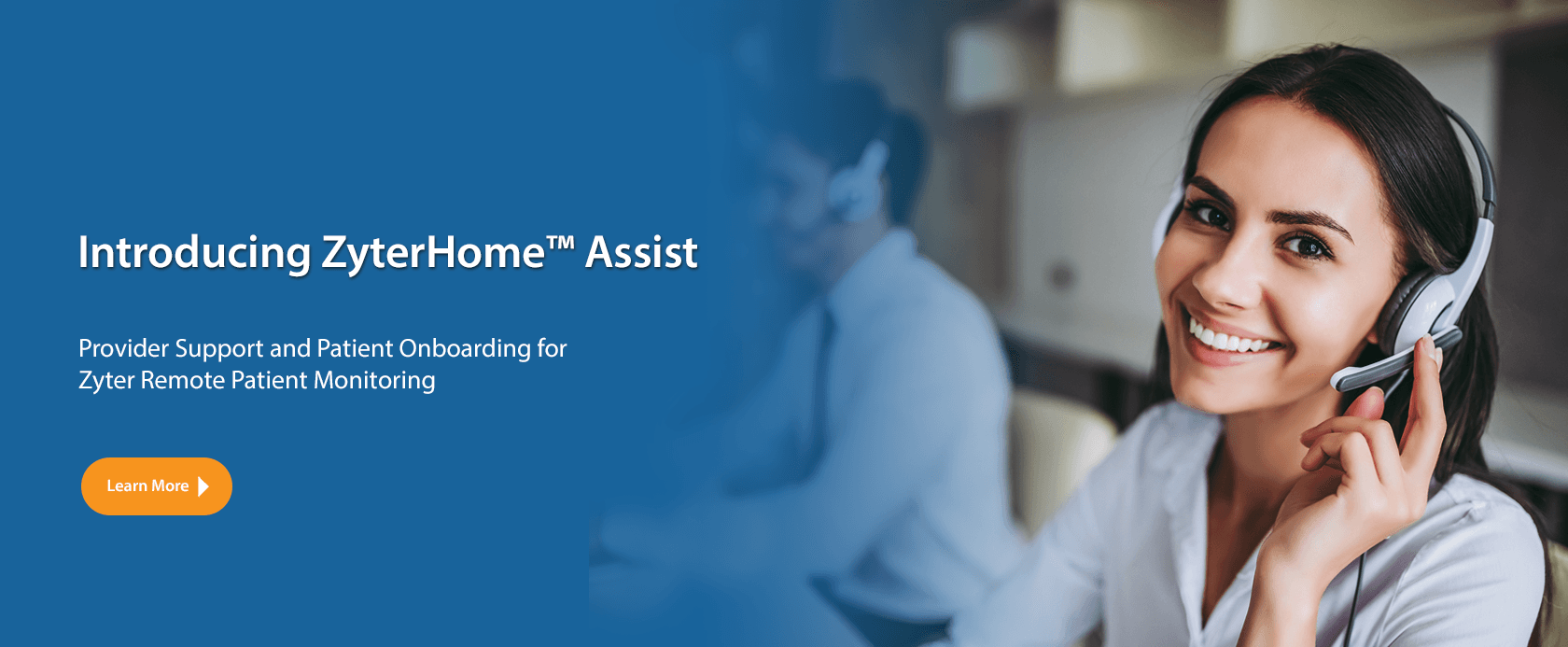 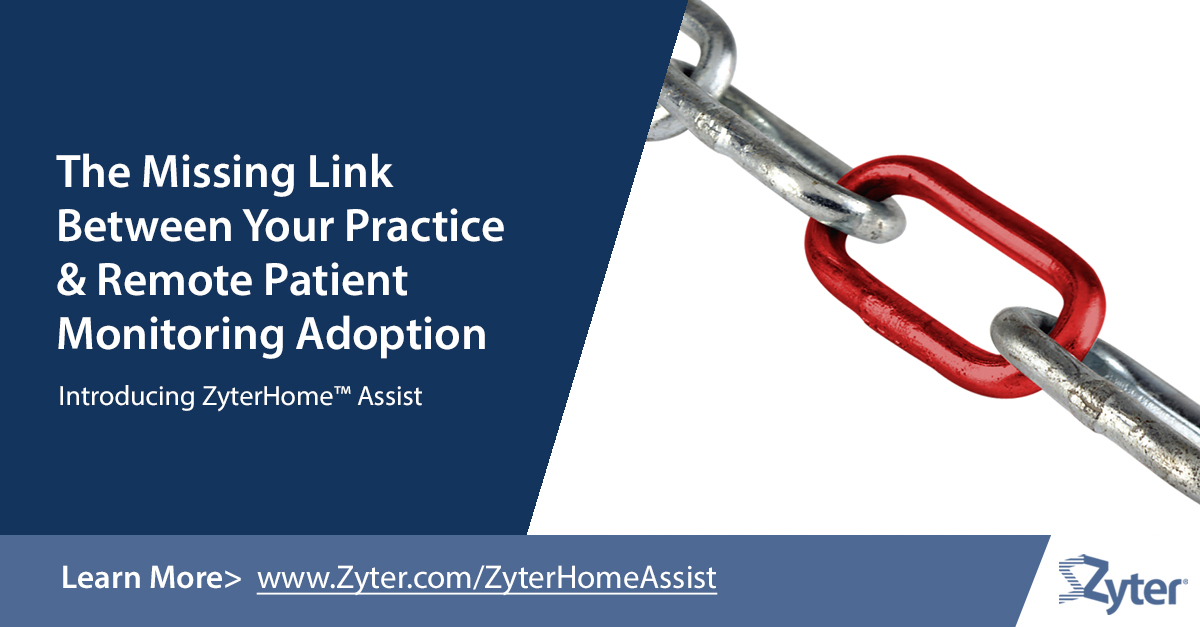 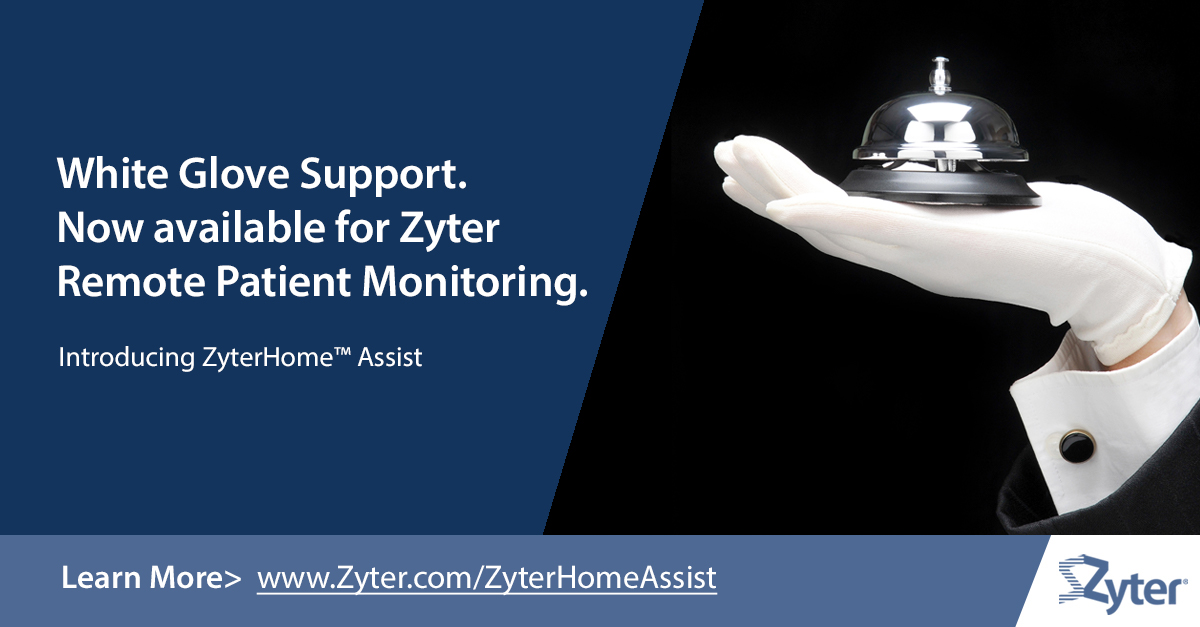 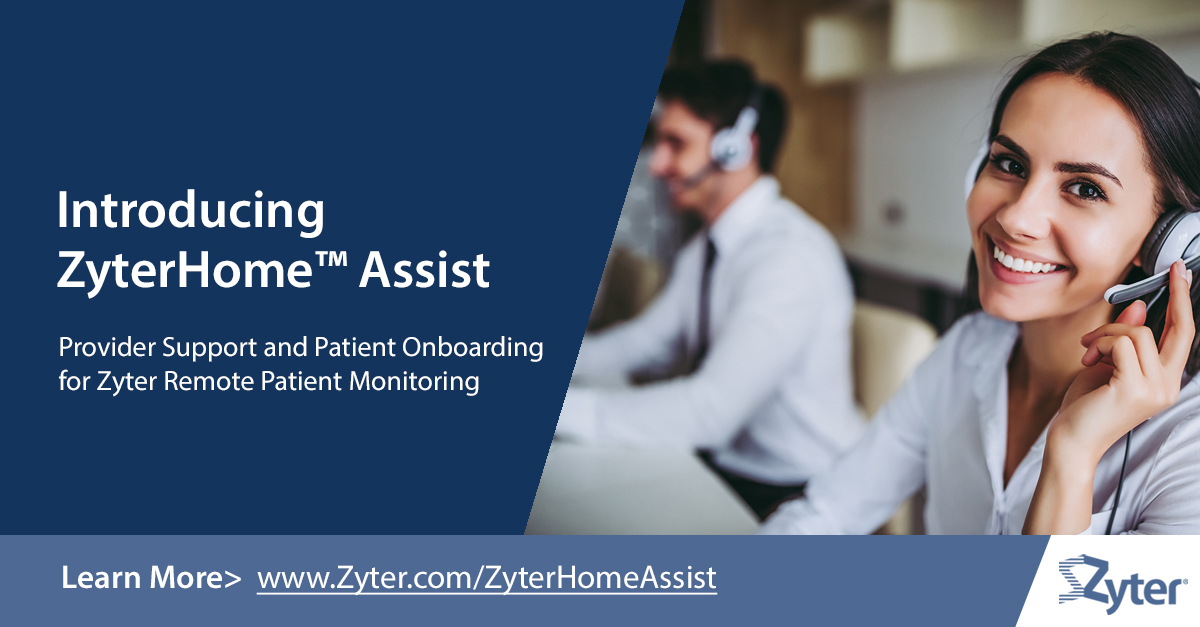 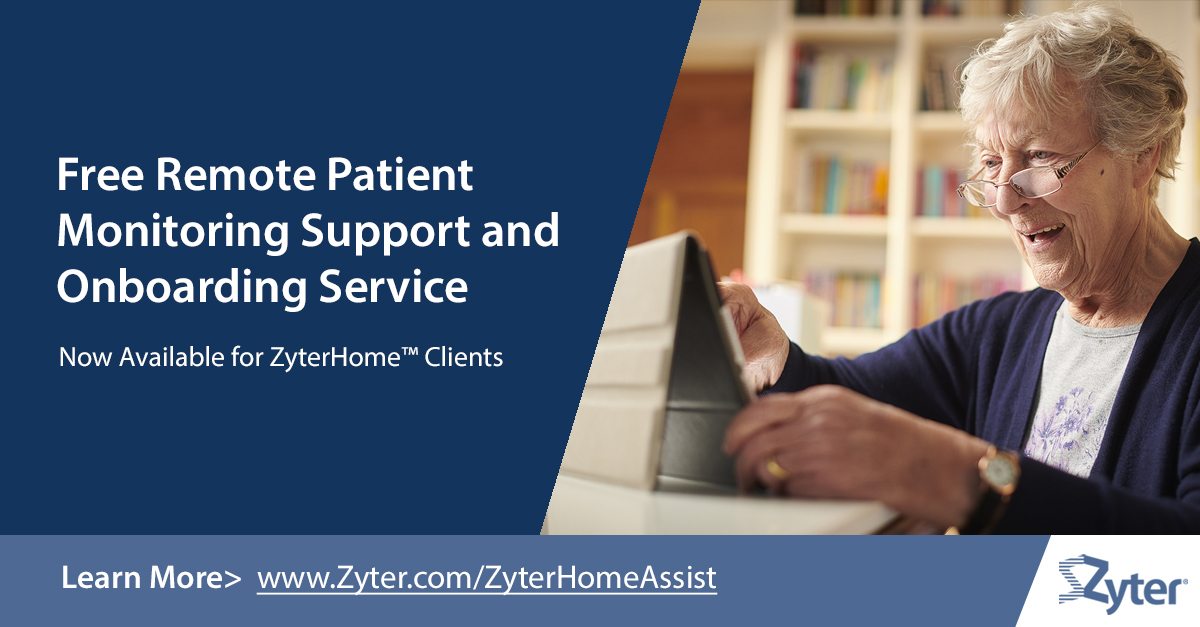 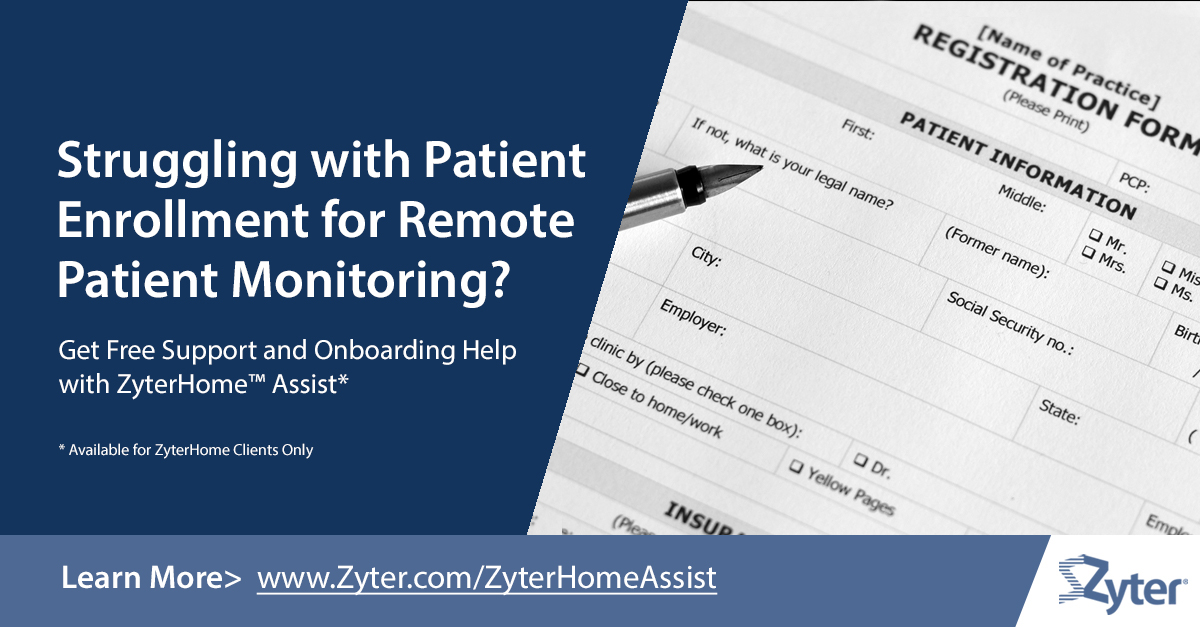 ZyterHome Coverage
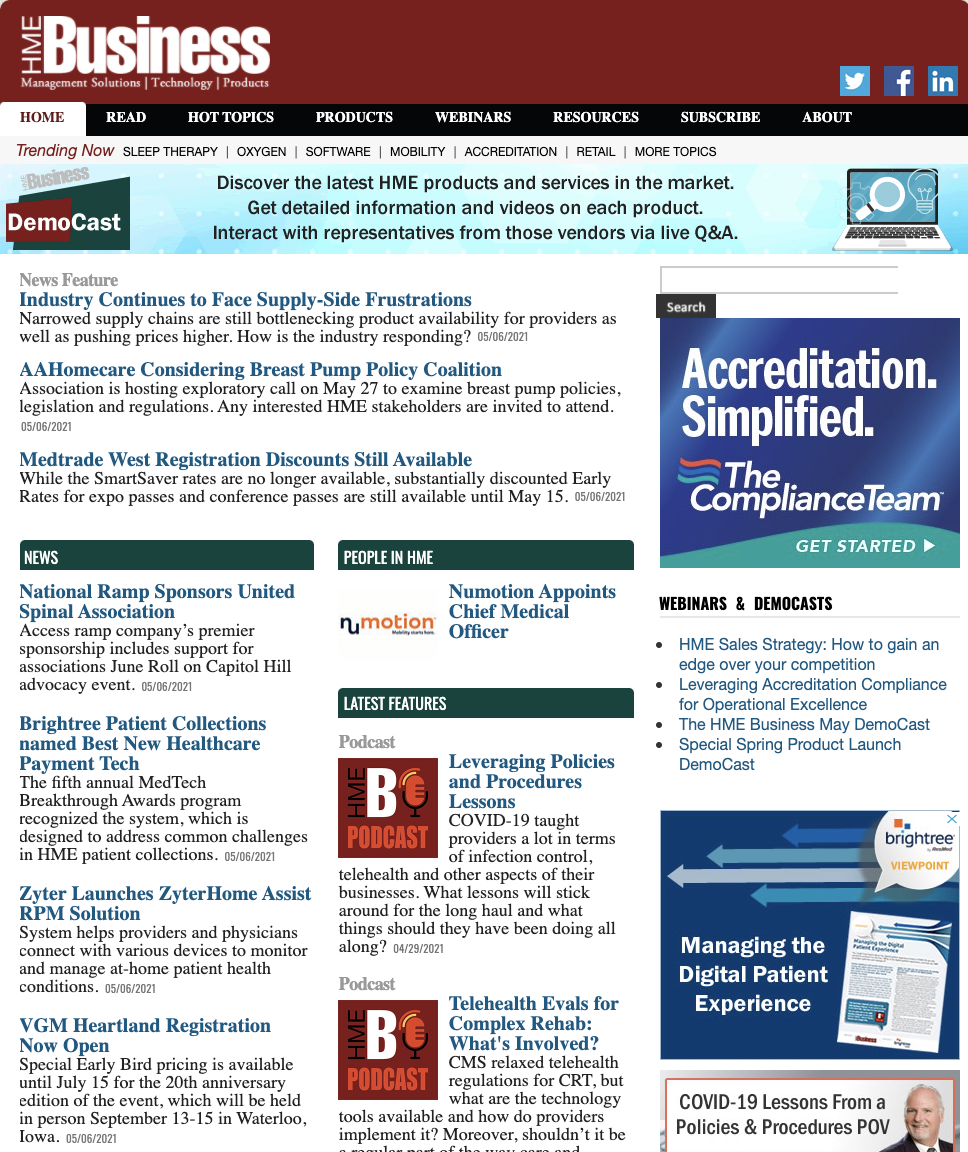 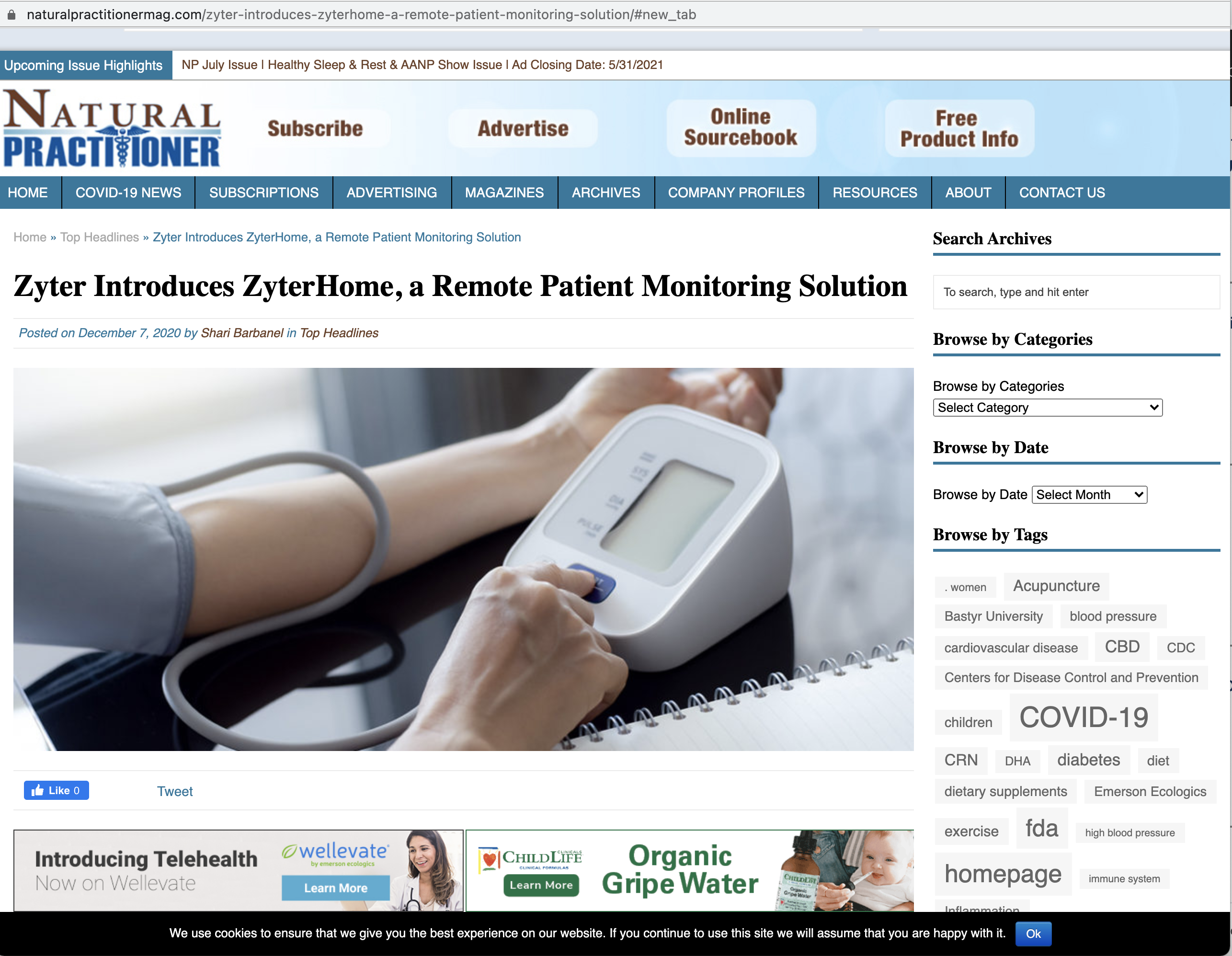 ZyterHome Blogs
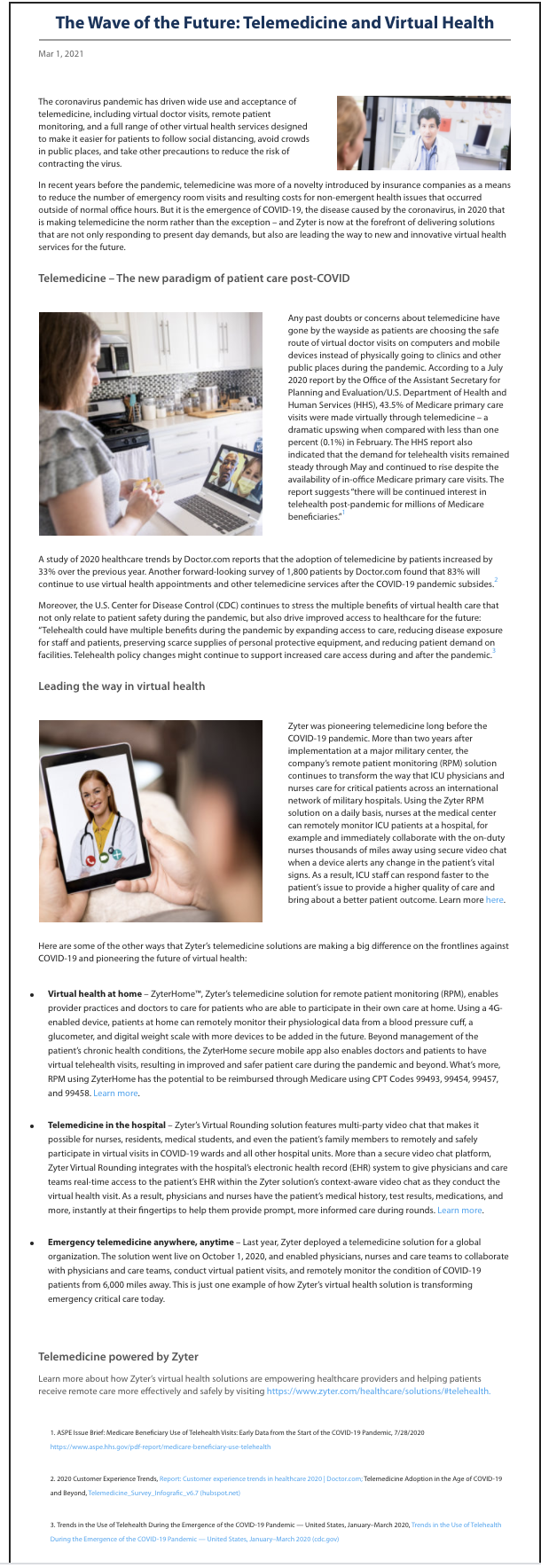 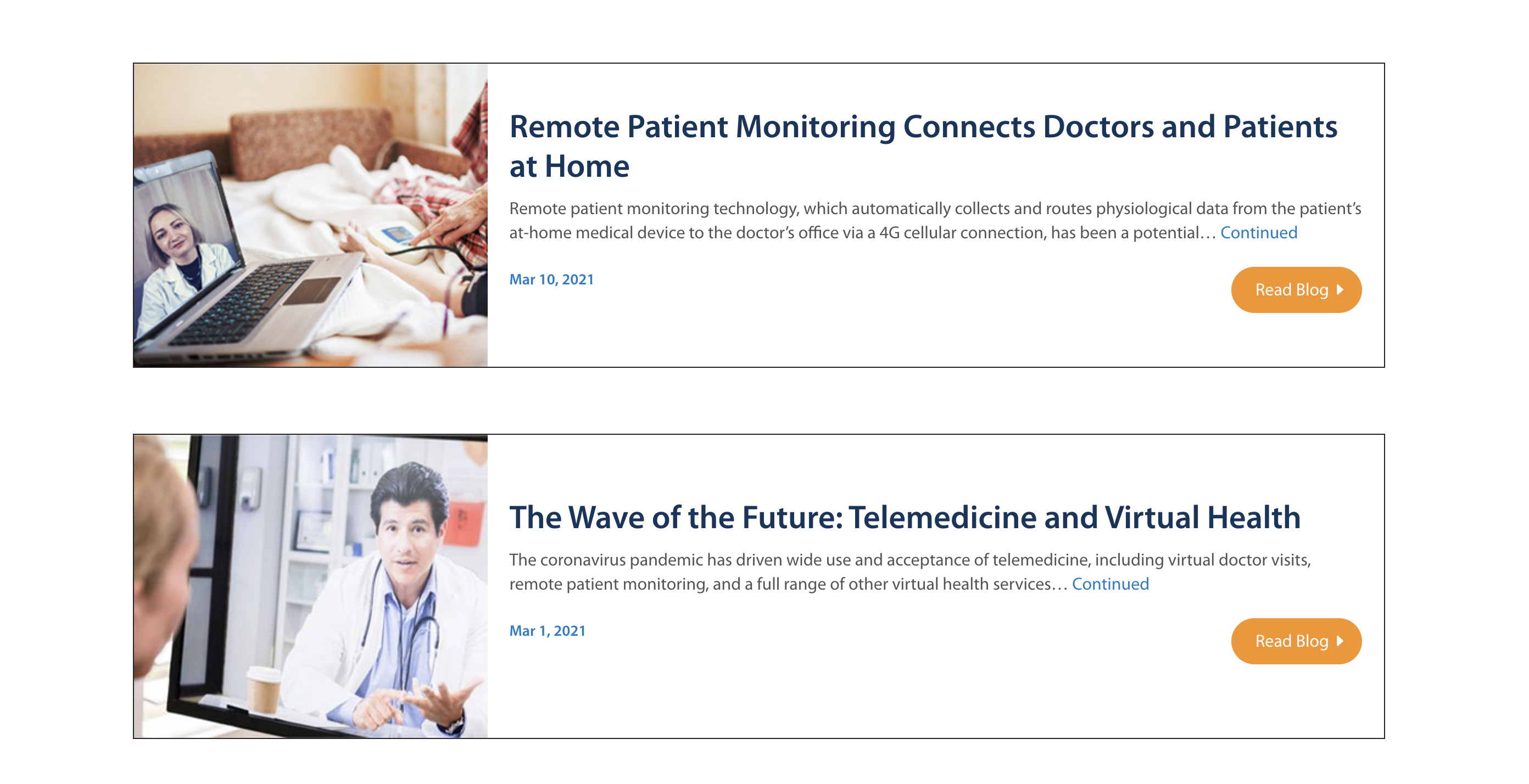 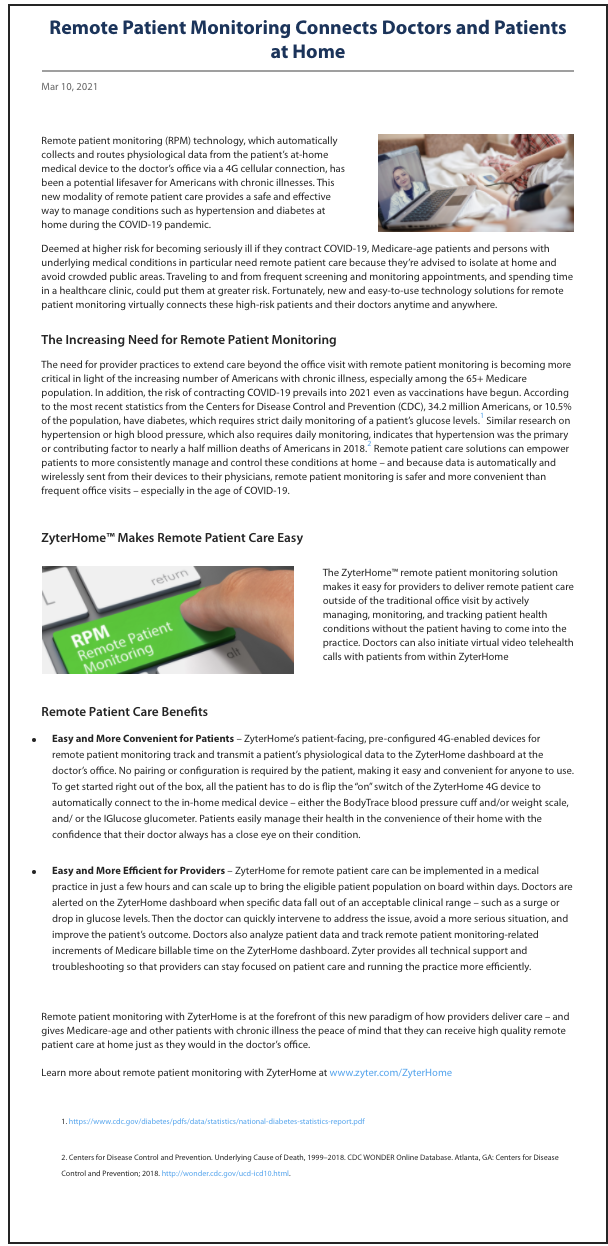 ZyterHome Blog
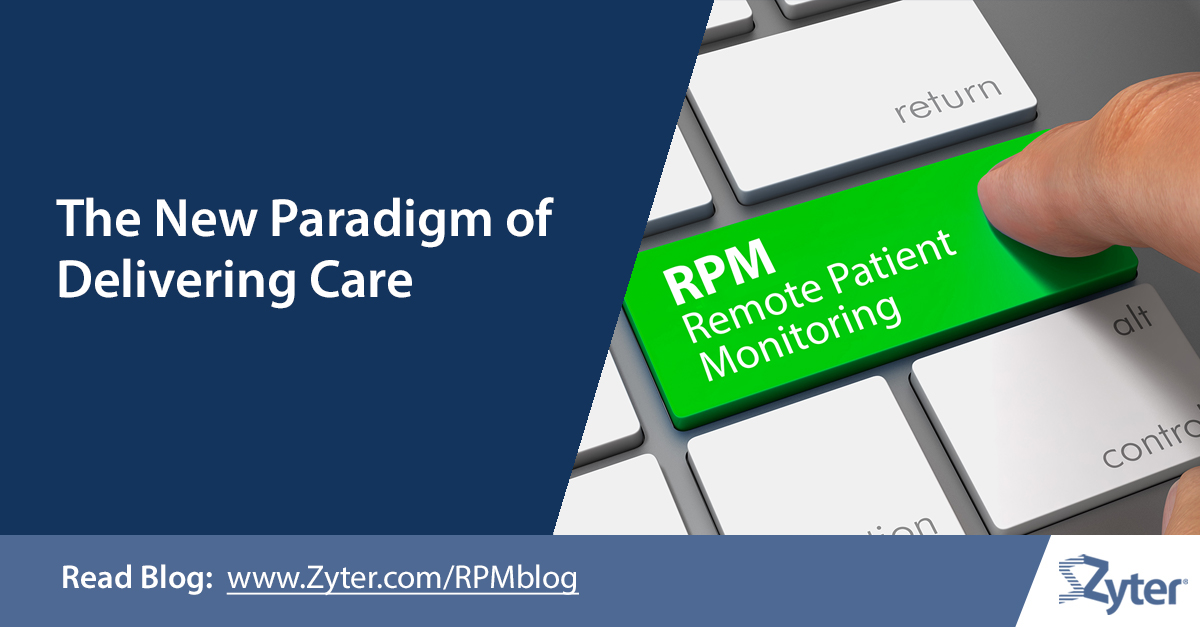 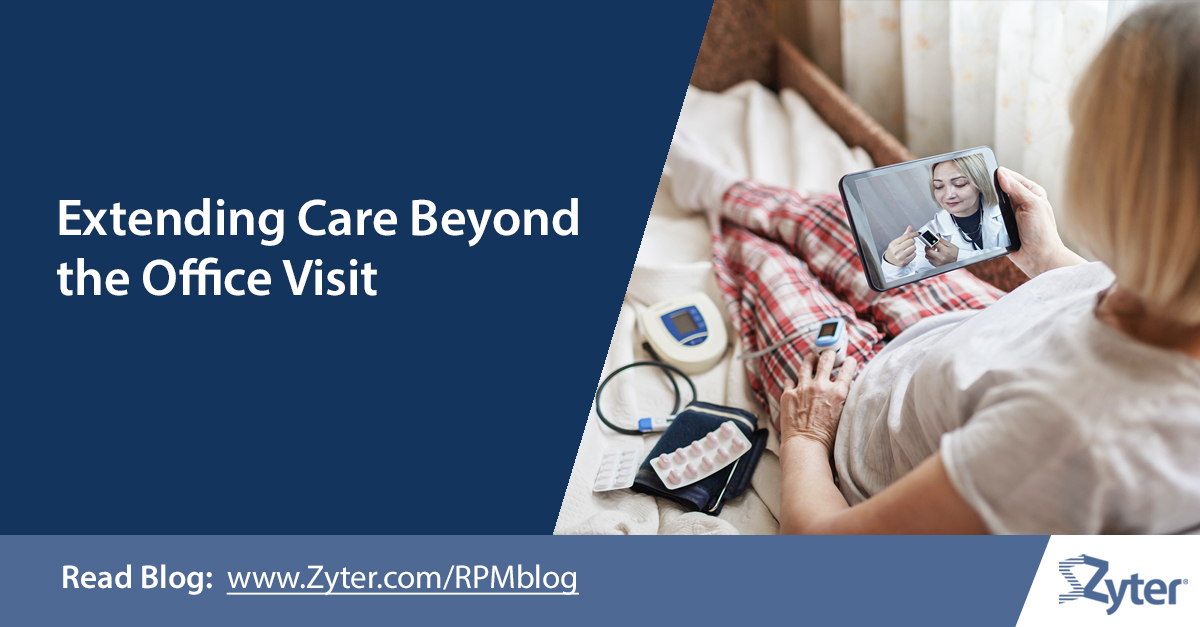 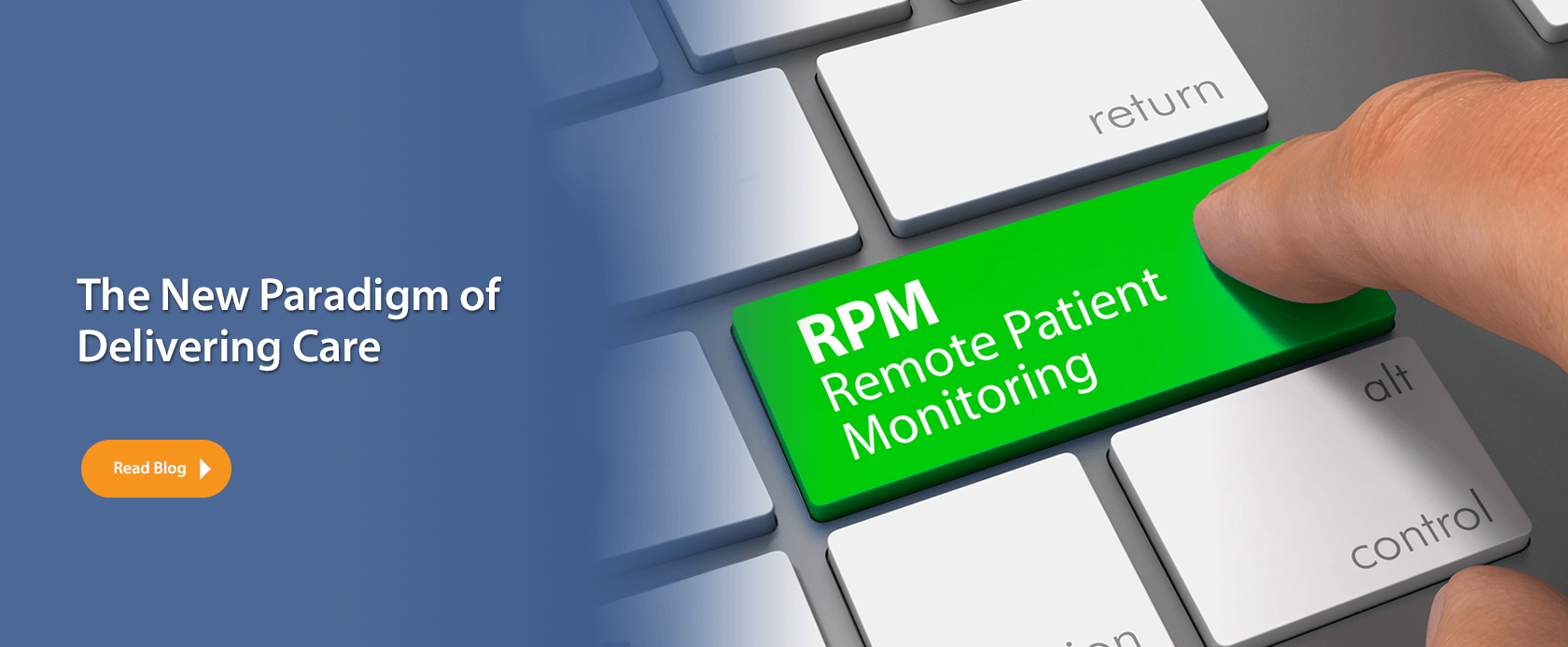 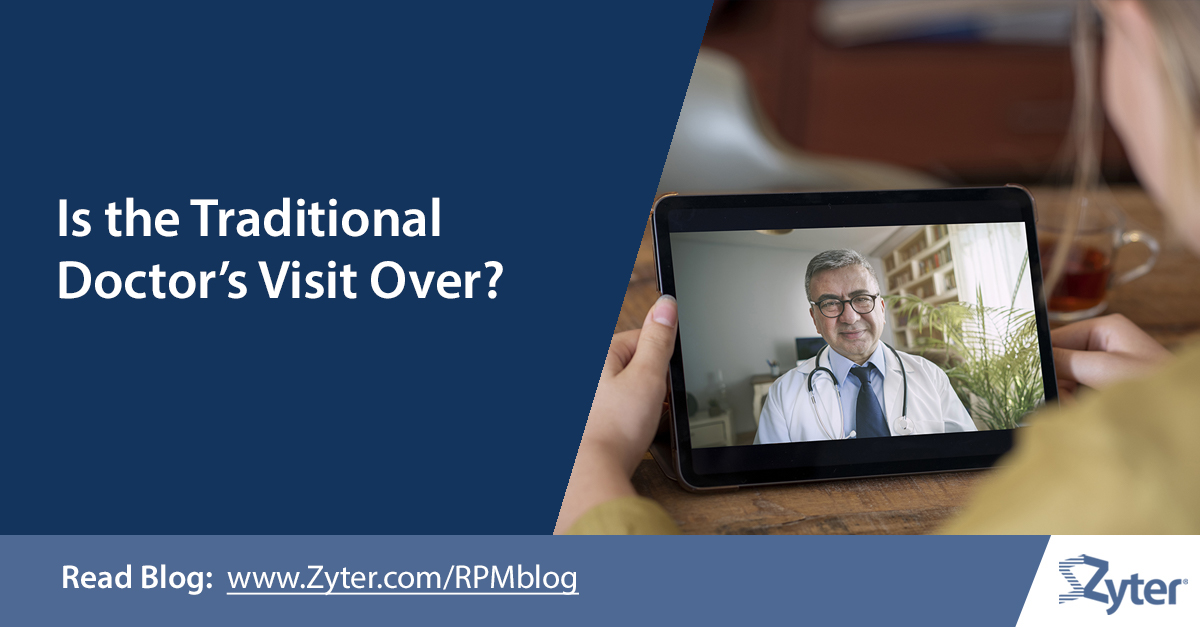 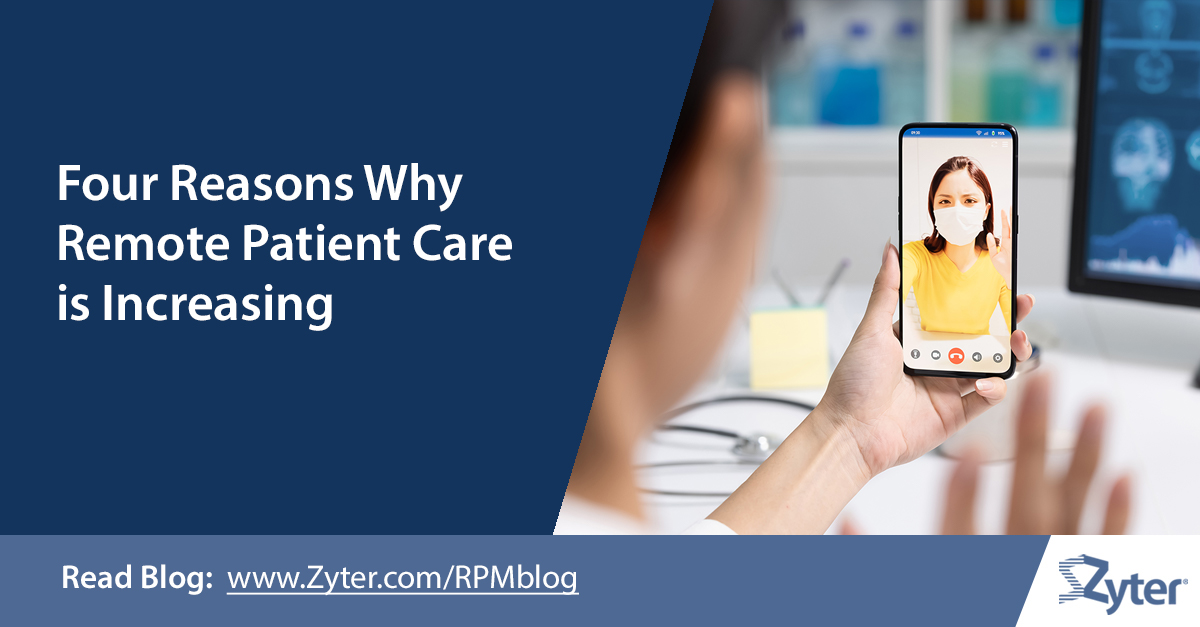 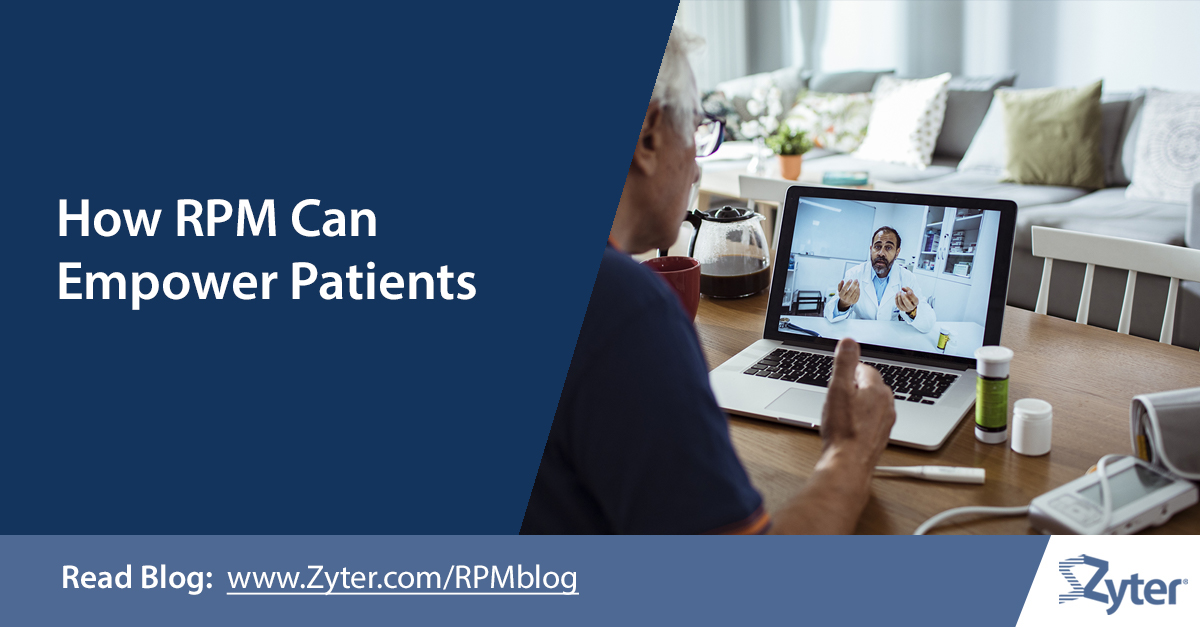 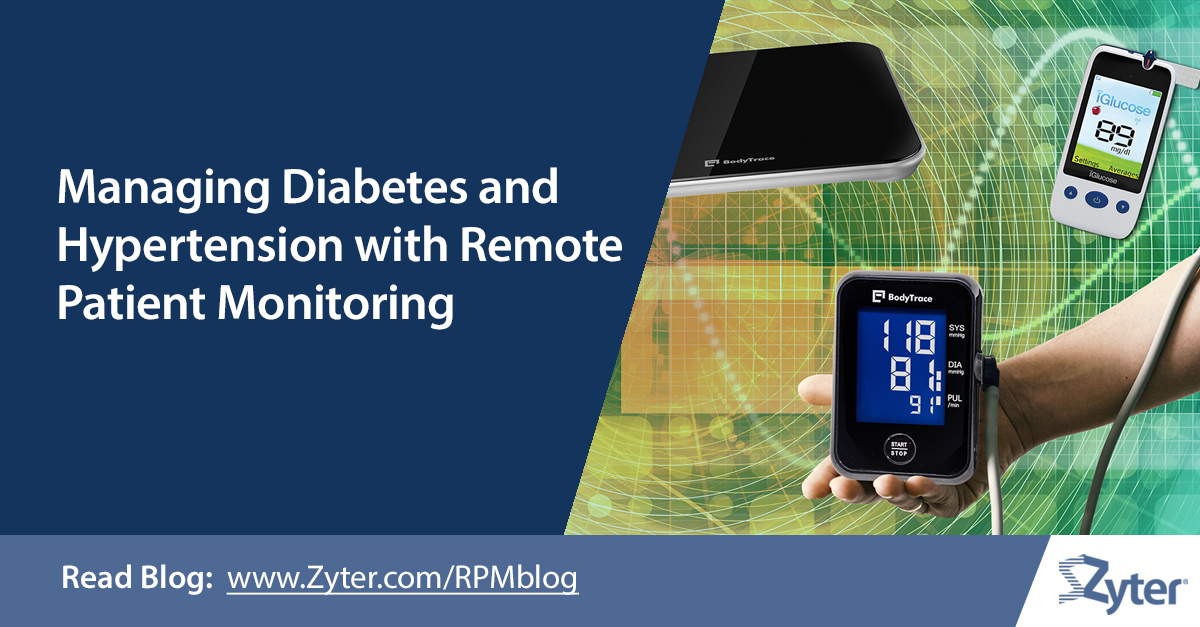